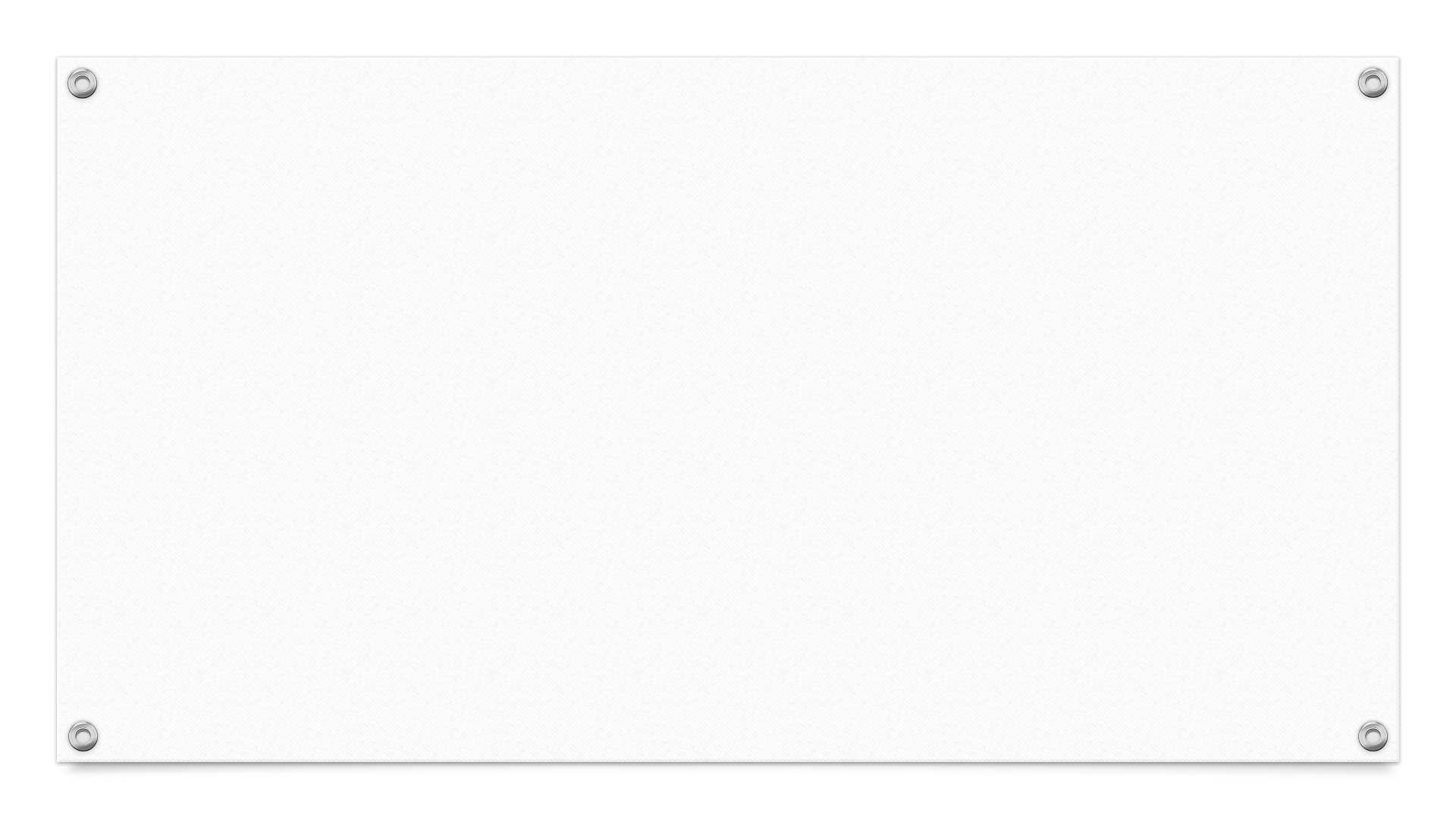 ieva Kaminskaite
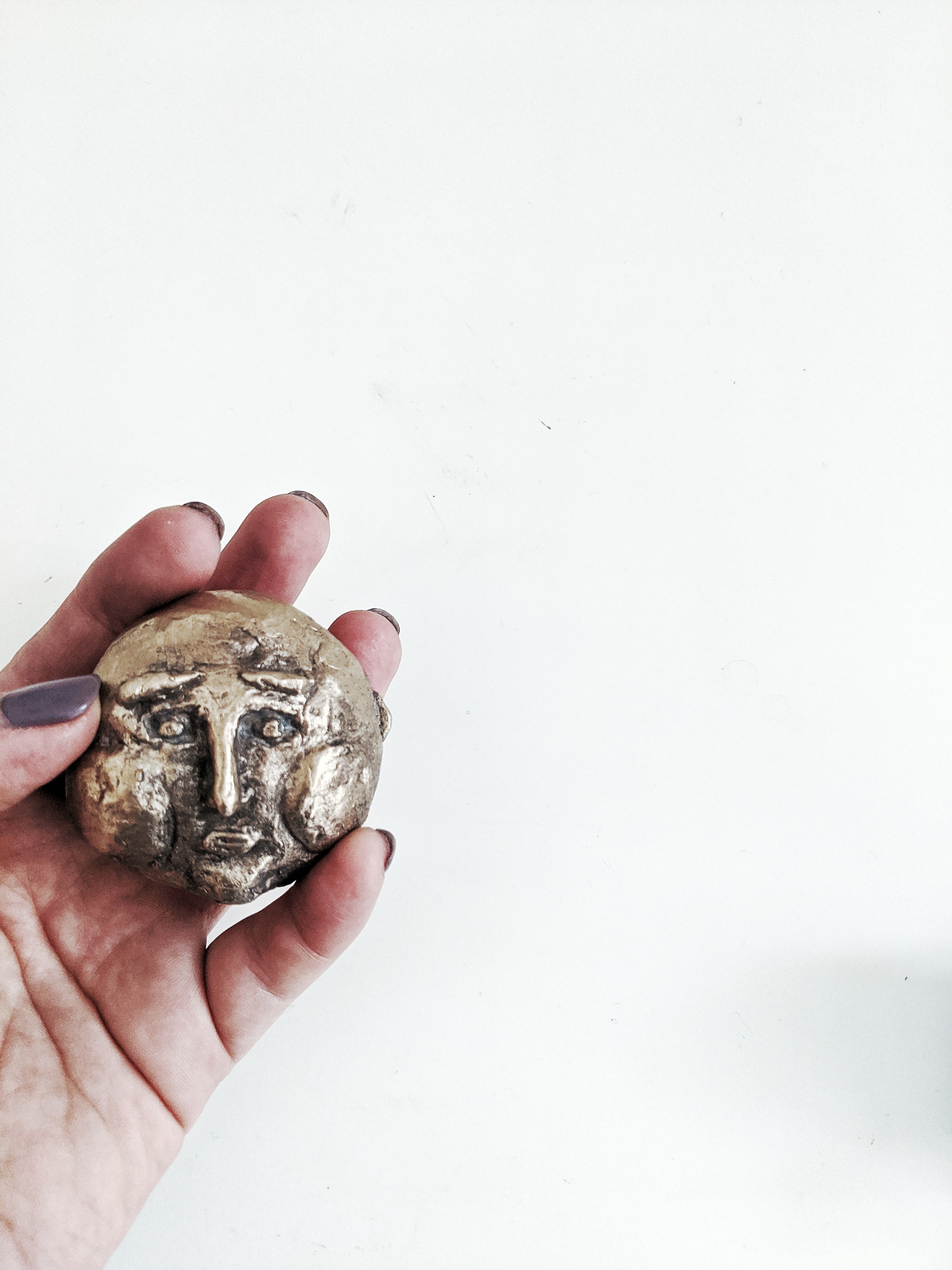 MA Fine Art
MP
Pecha Kucha
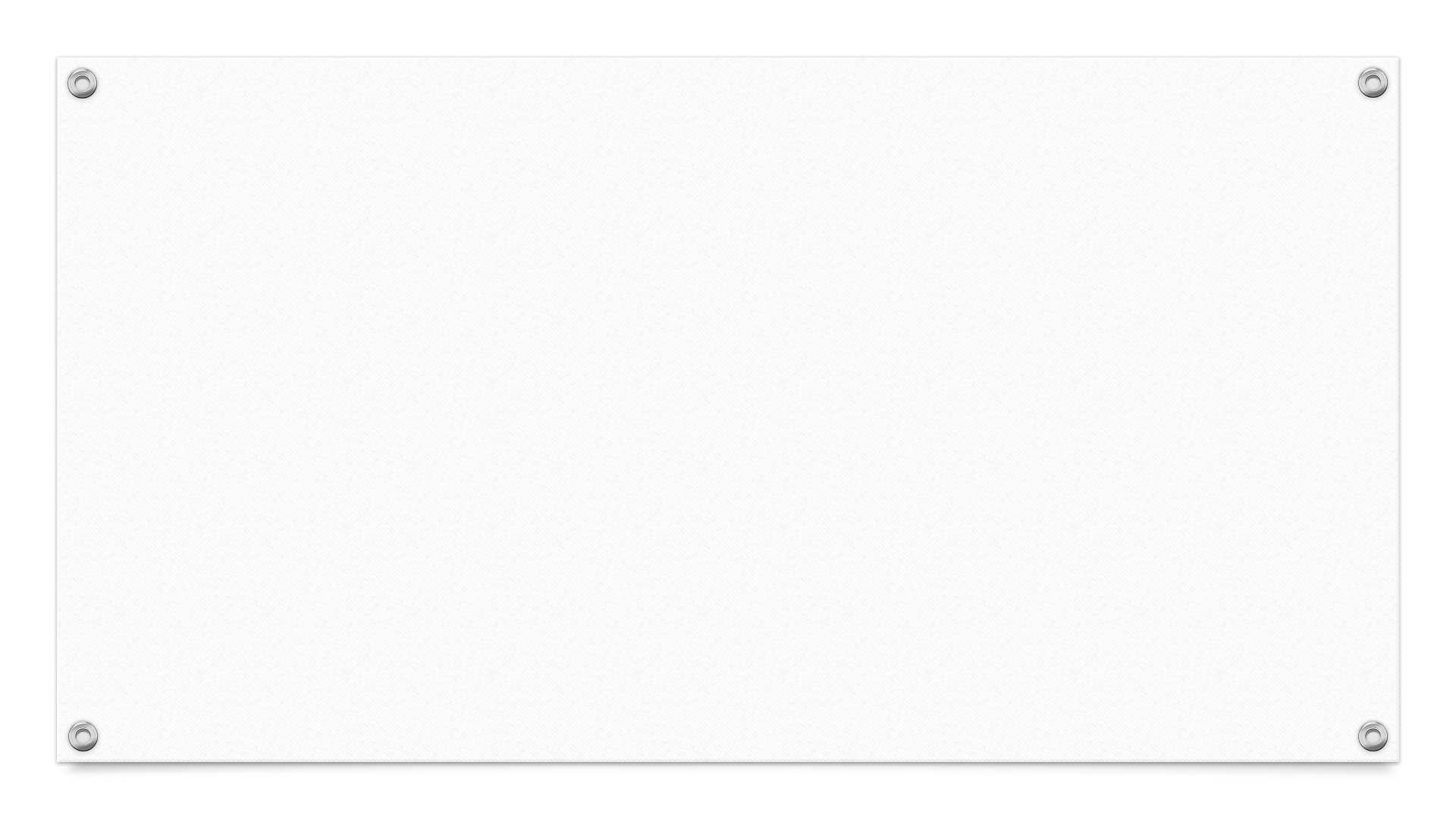 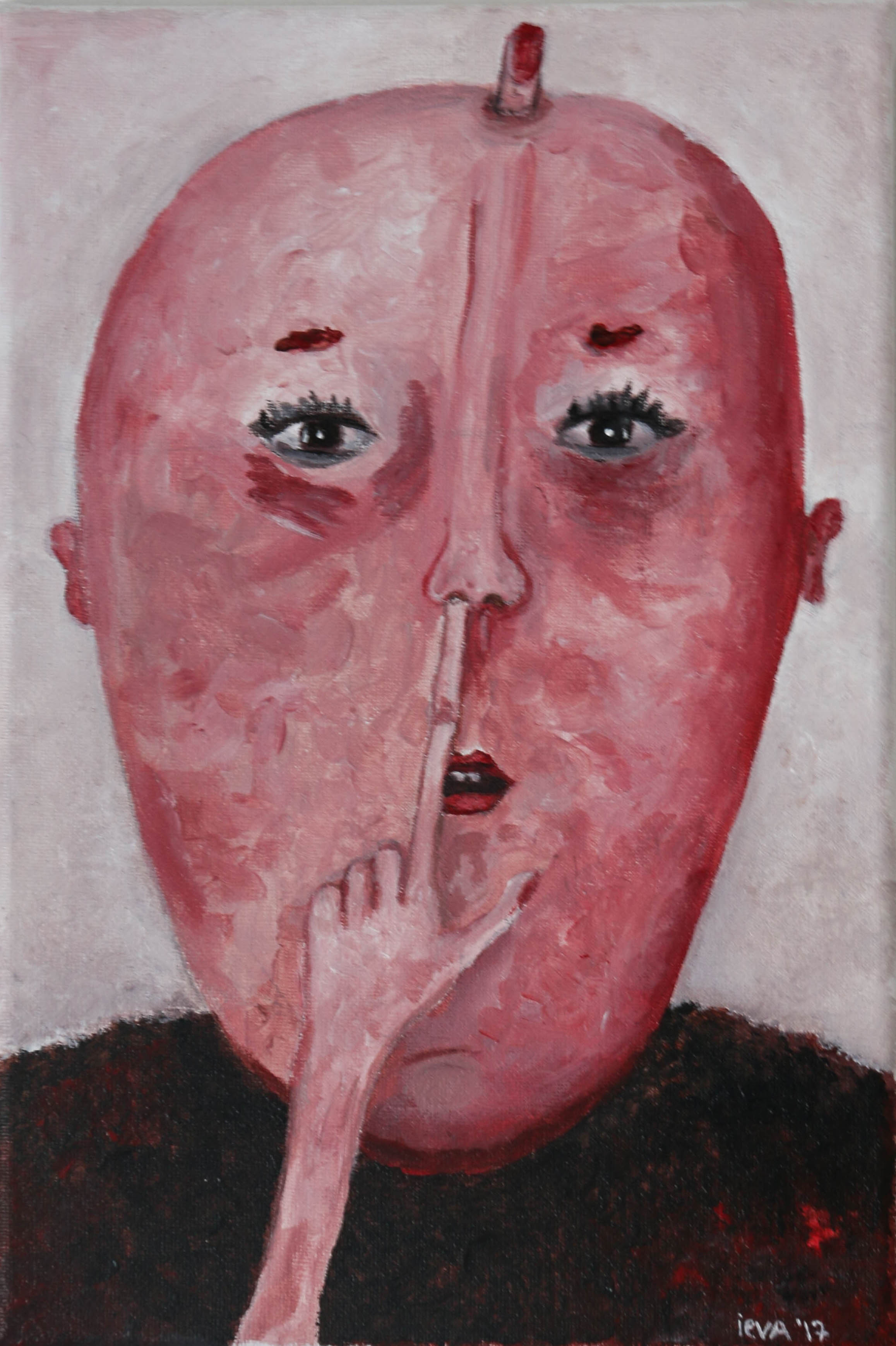 #pancakefaces
Started painting them in 2017
Not exactly round as it happens for first time pancakes
Reflecting humanity and its imperfections
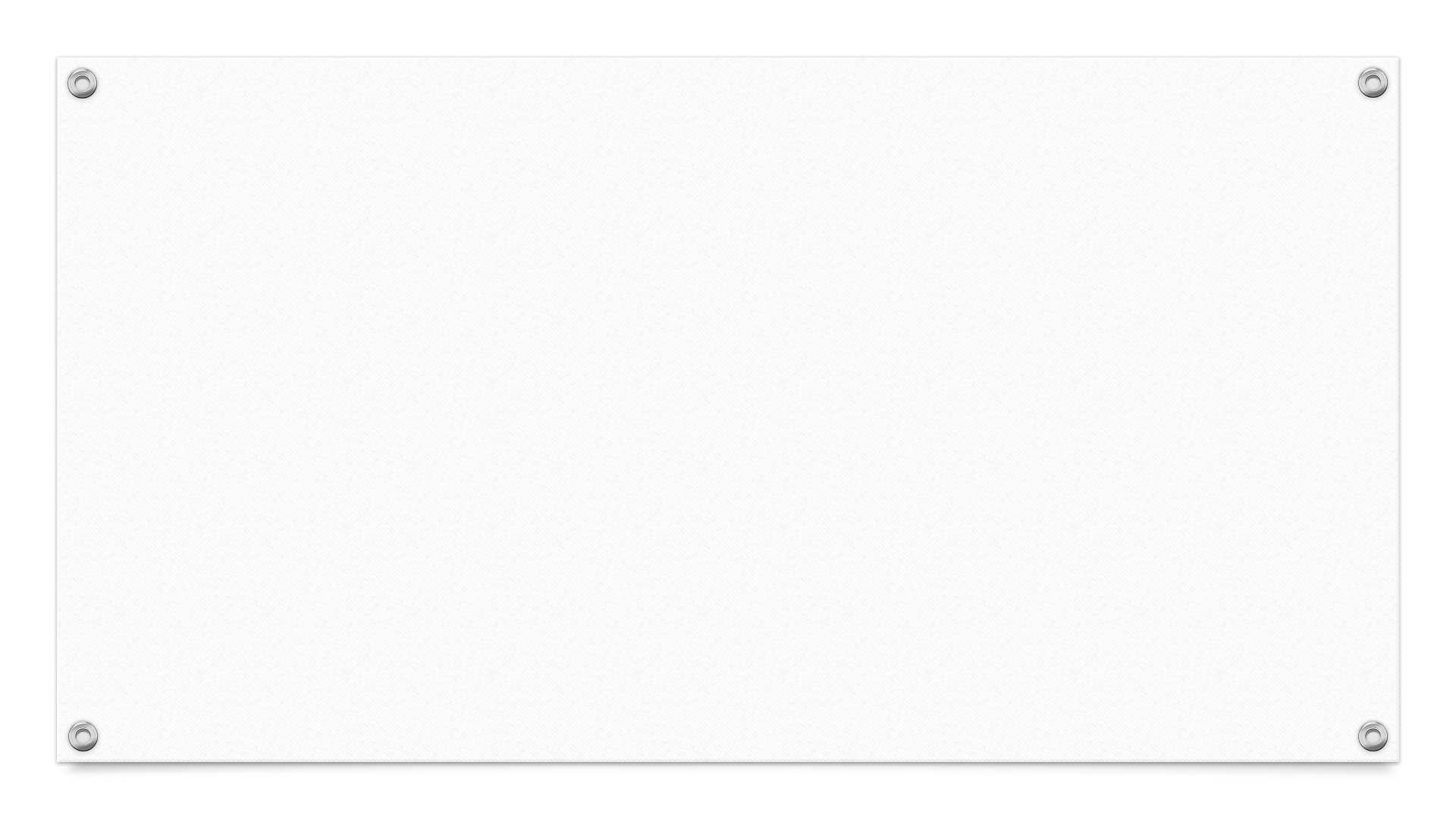 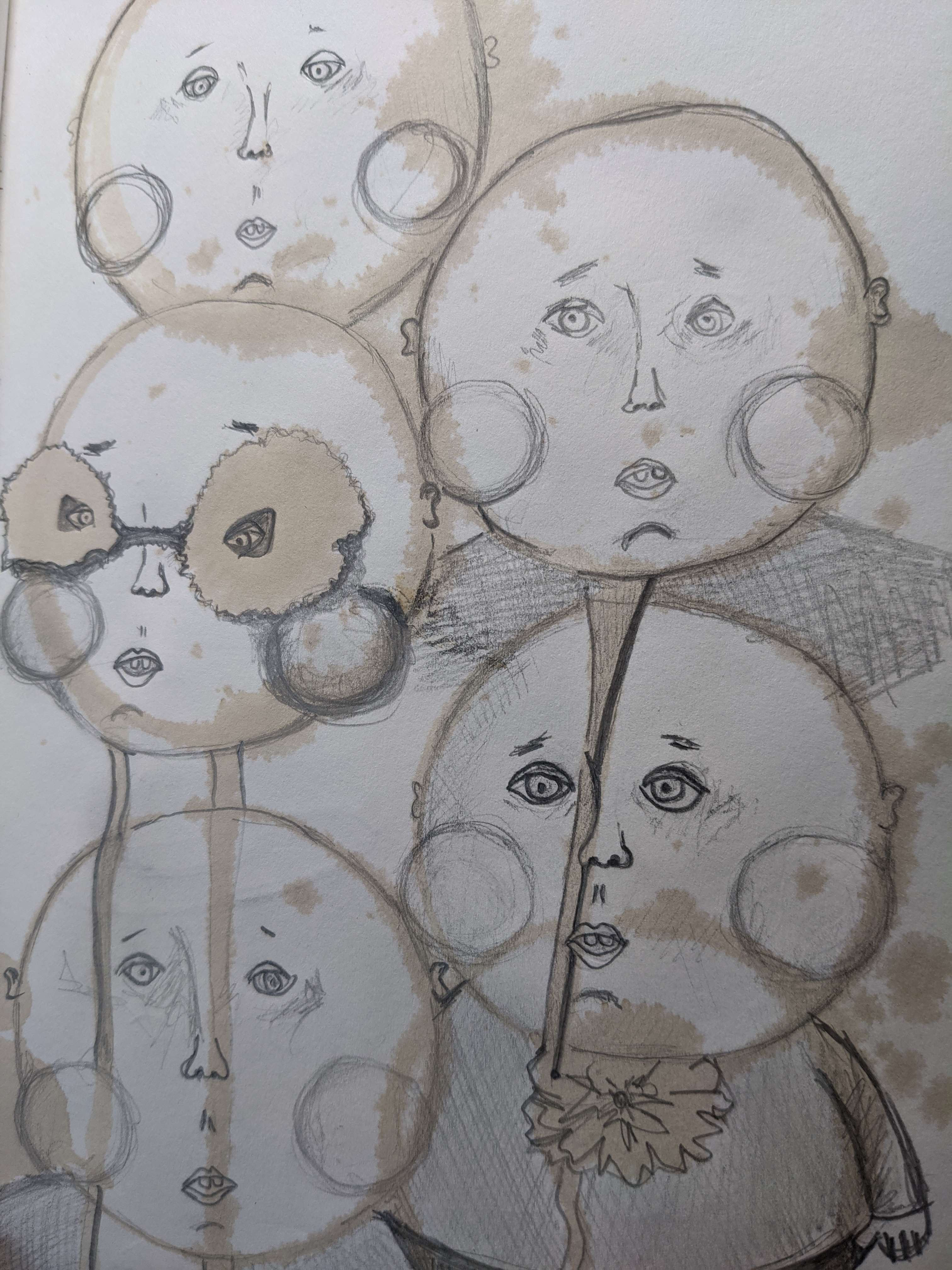 Round Shape
“Round shape – infinite goodness, the highest spiritual realm. The seat of all good, world of angels, higher elements. The realm of soul life.”
-Frederick Goodman “Magic Symbols” 1989
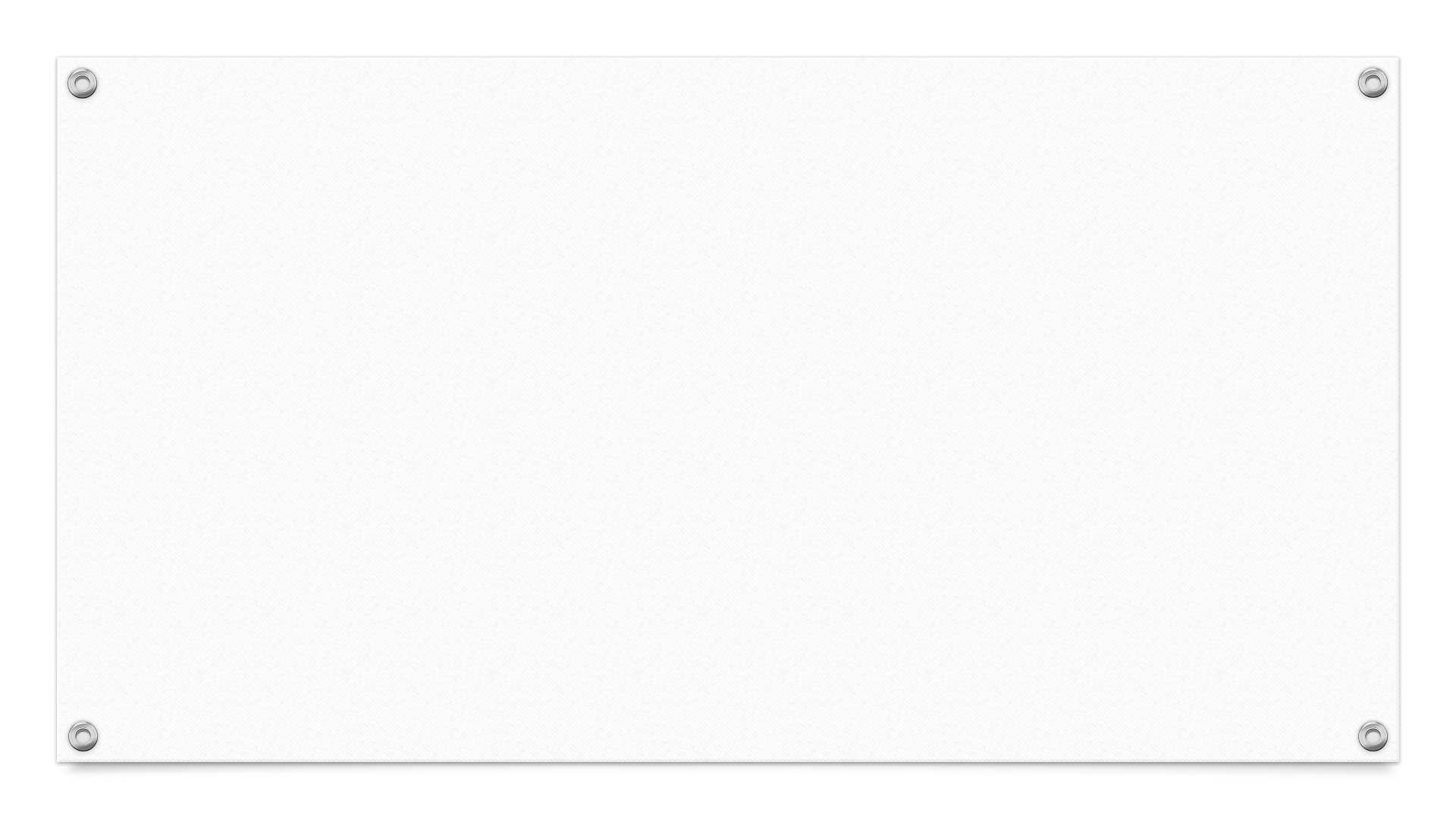 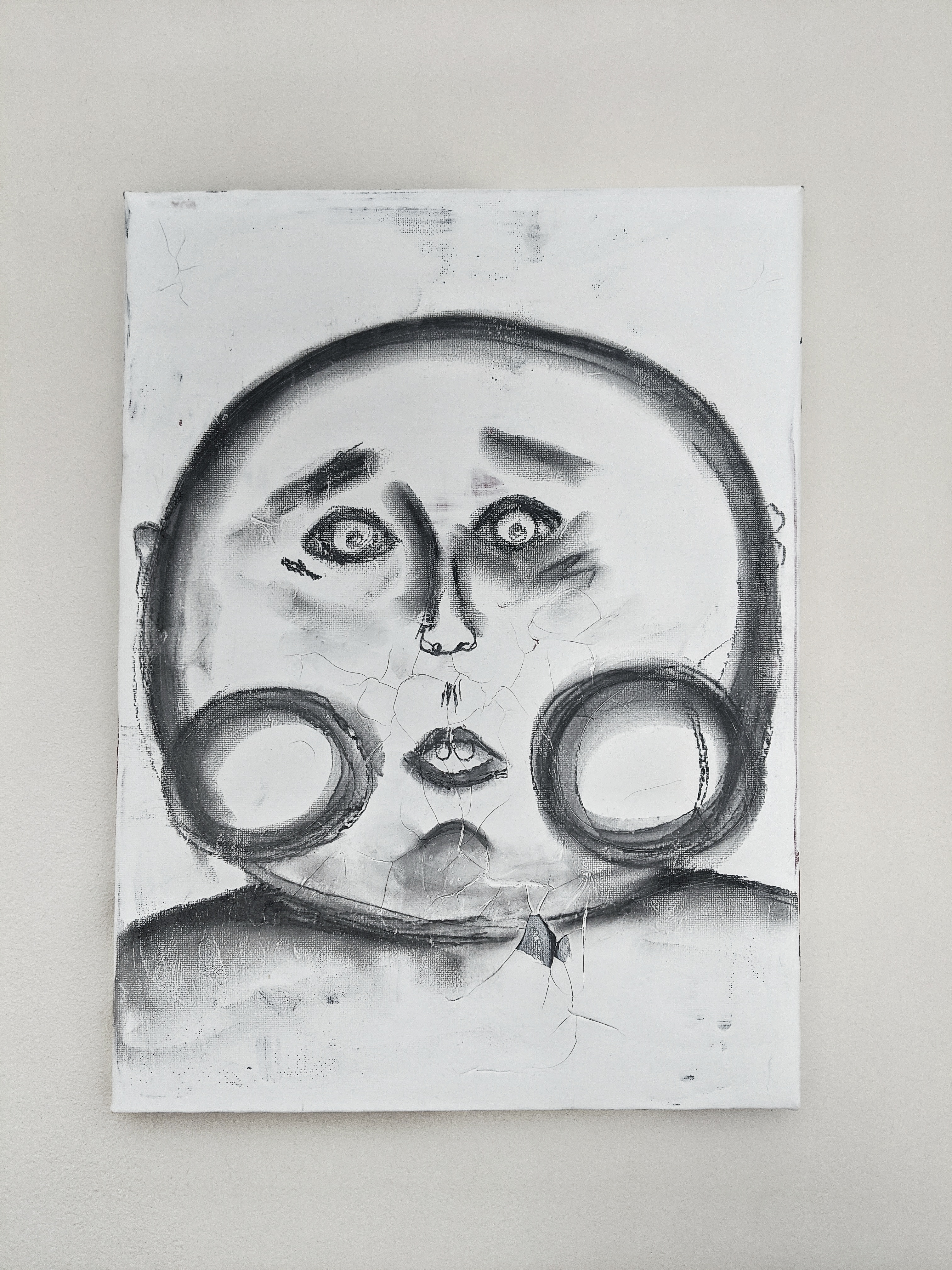 From comfort of the imaginary portrait to figure.
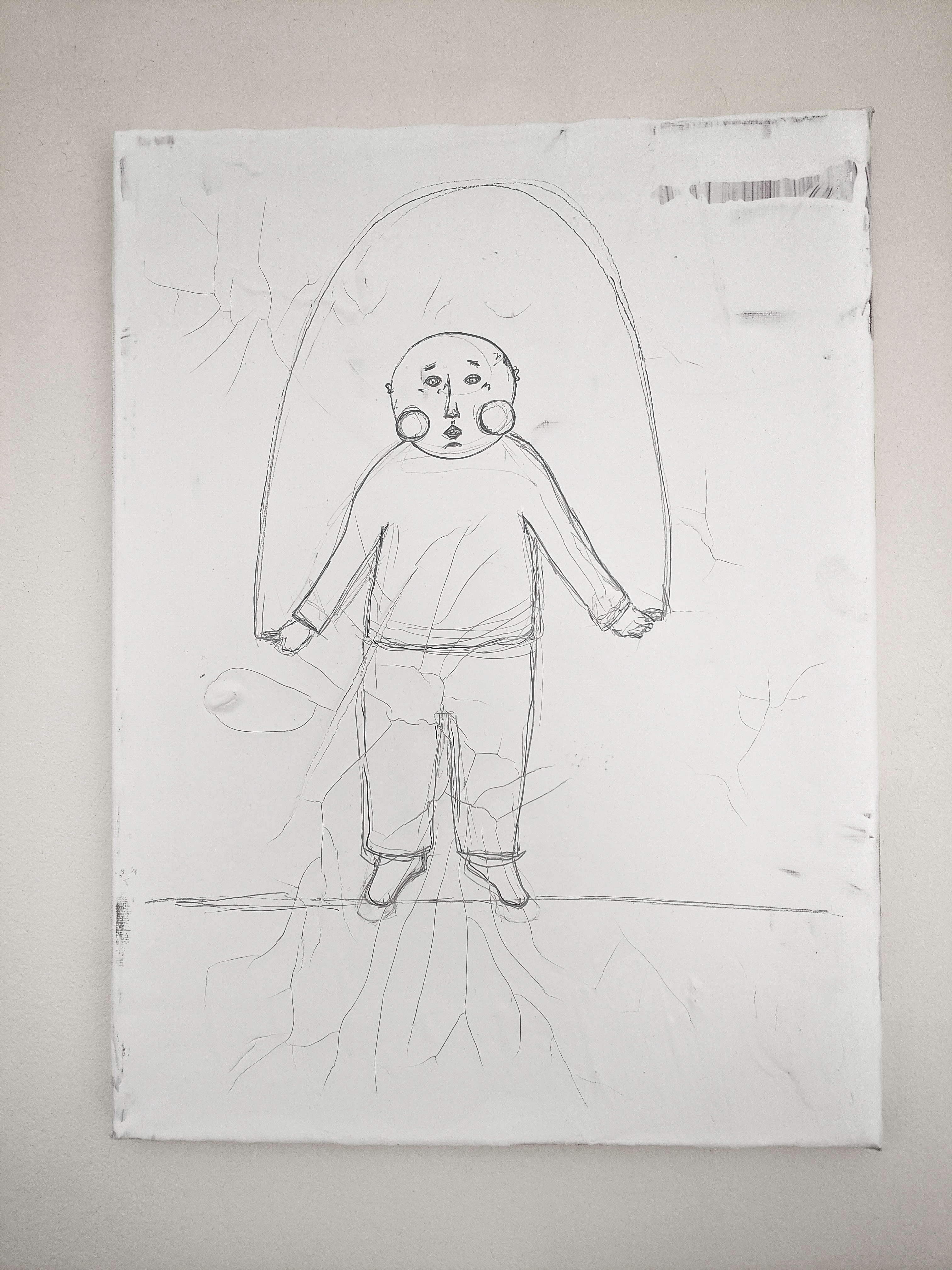 INSPIRATION
Human – Walking Bird
Lithuanian Poet Algimantas Baltakis
“Me. I’m a walking bird. Running on the ground. The one who promised to take off.”

Literature critic – D. Mitaite: “Walking bird – it’s a conflict between poet and society avoiding sinful earth.”
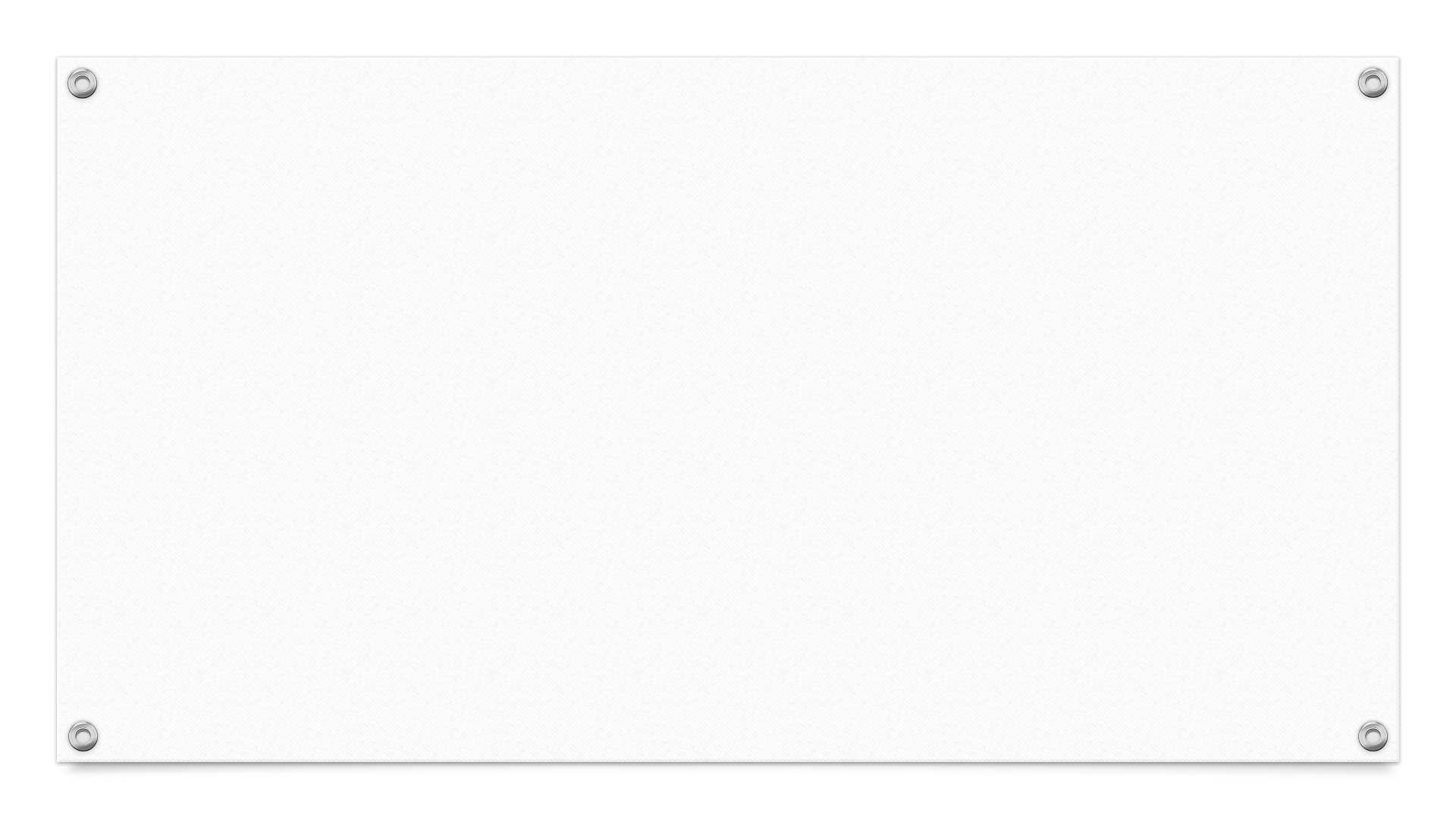 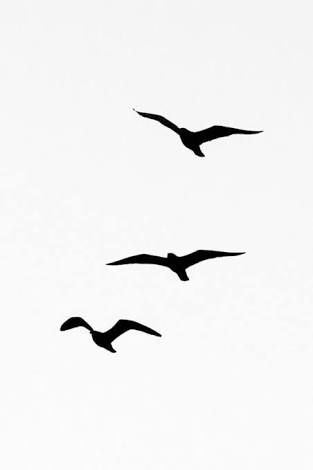 Other authors
Juozas Erlickas
Charles Baudelaire 
Richard Bach – Johnathan Livingston Seagull
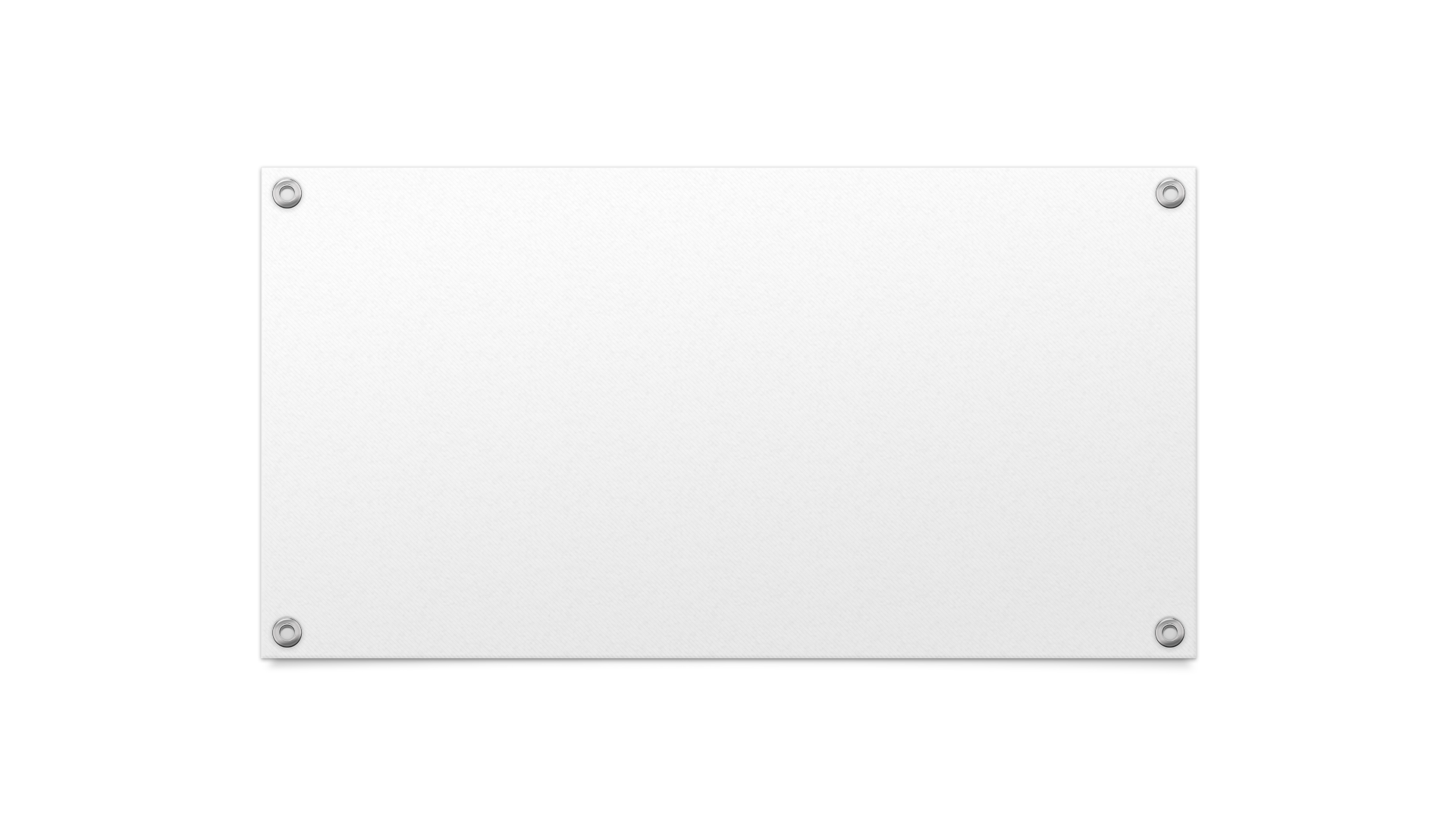 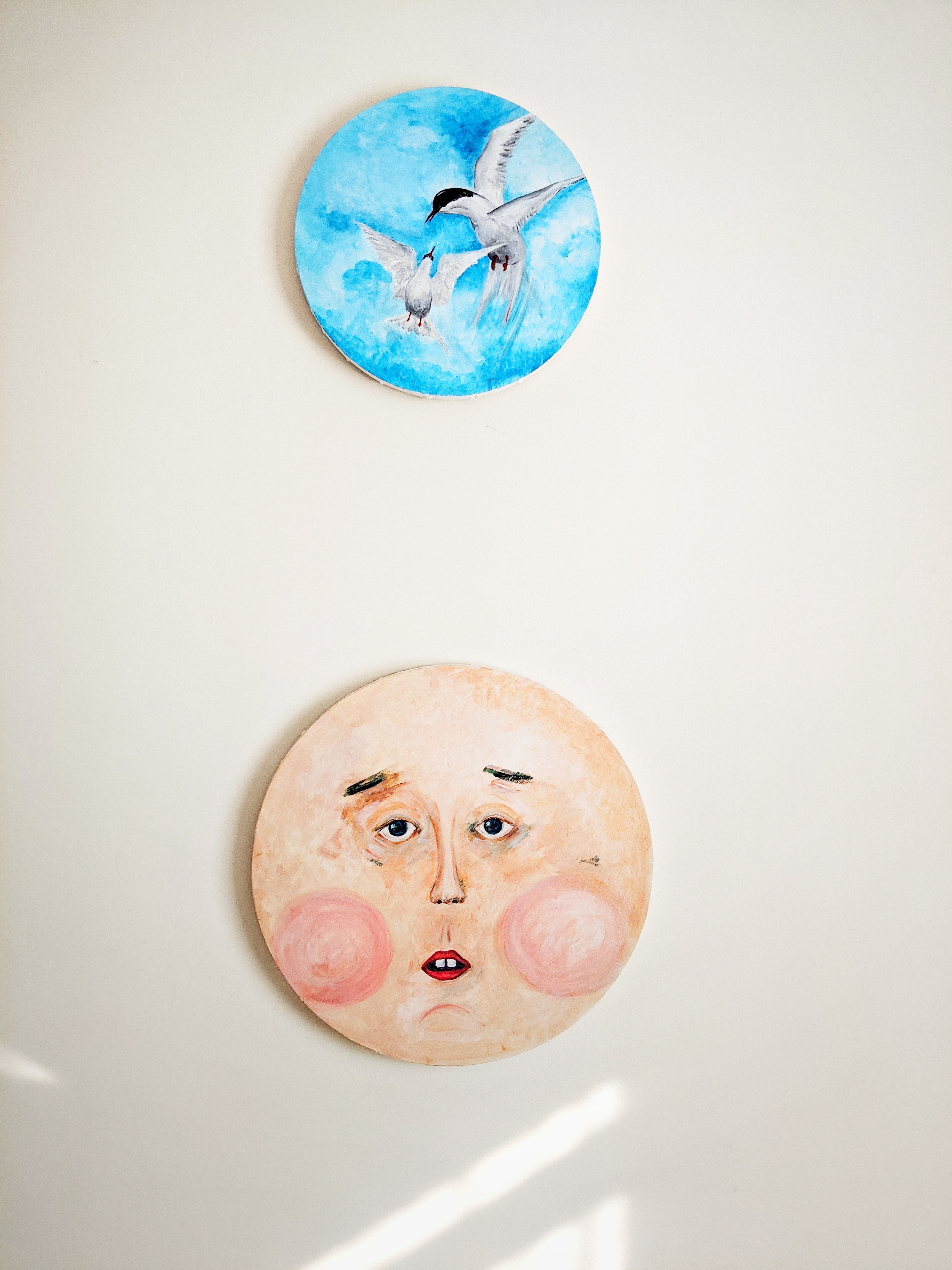 Painting
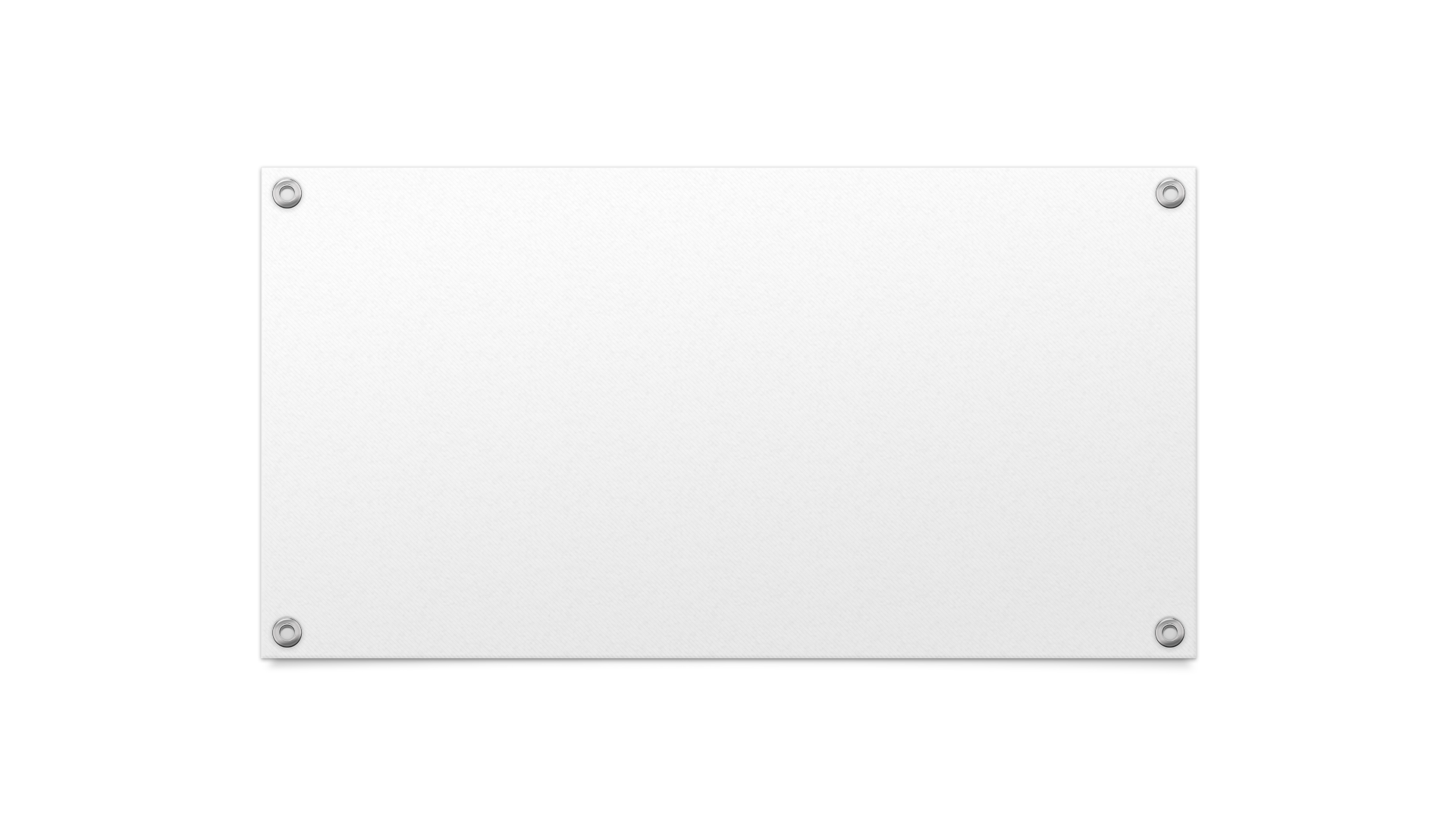 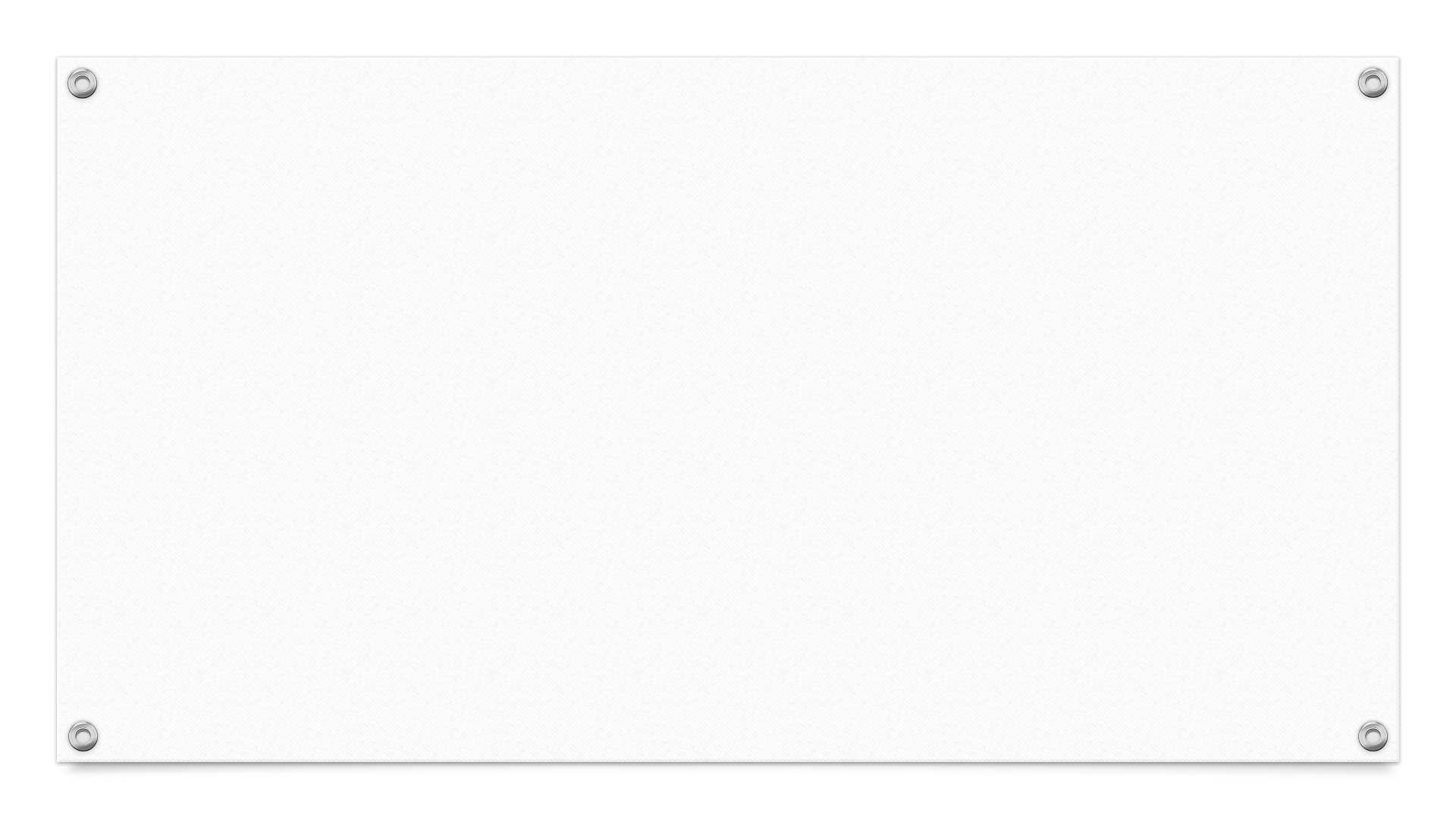 Sculpture
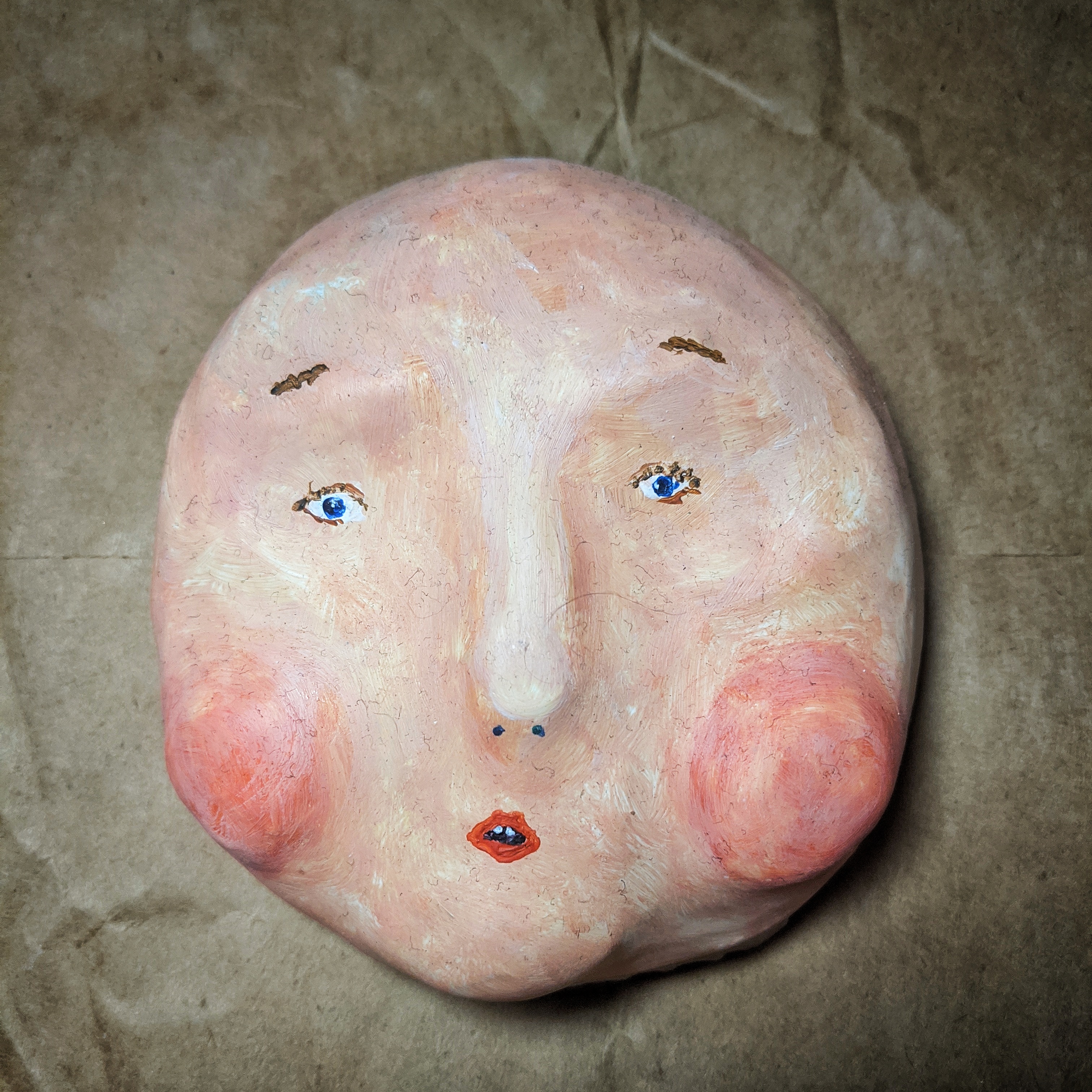 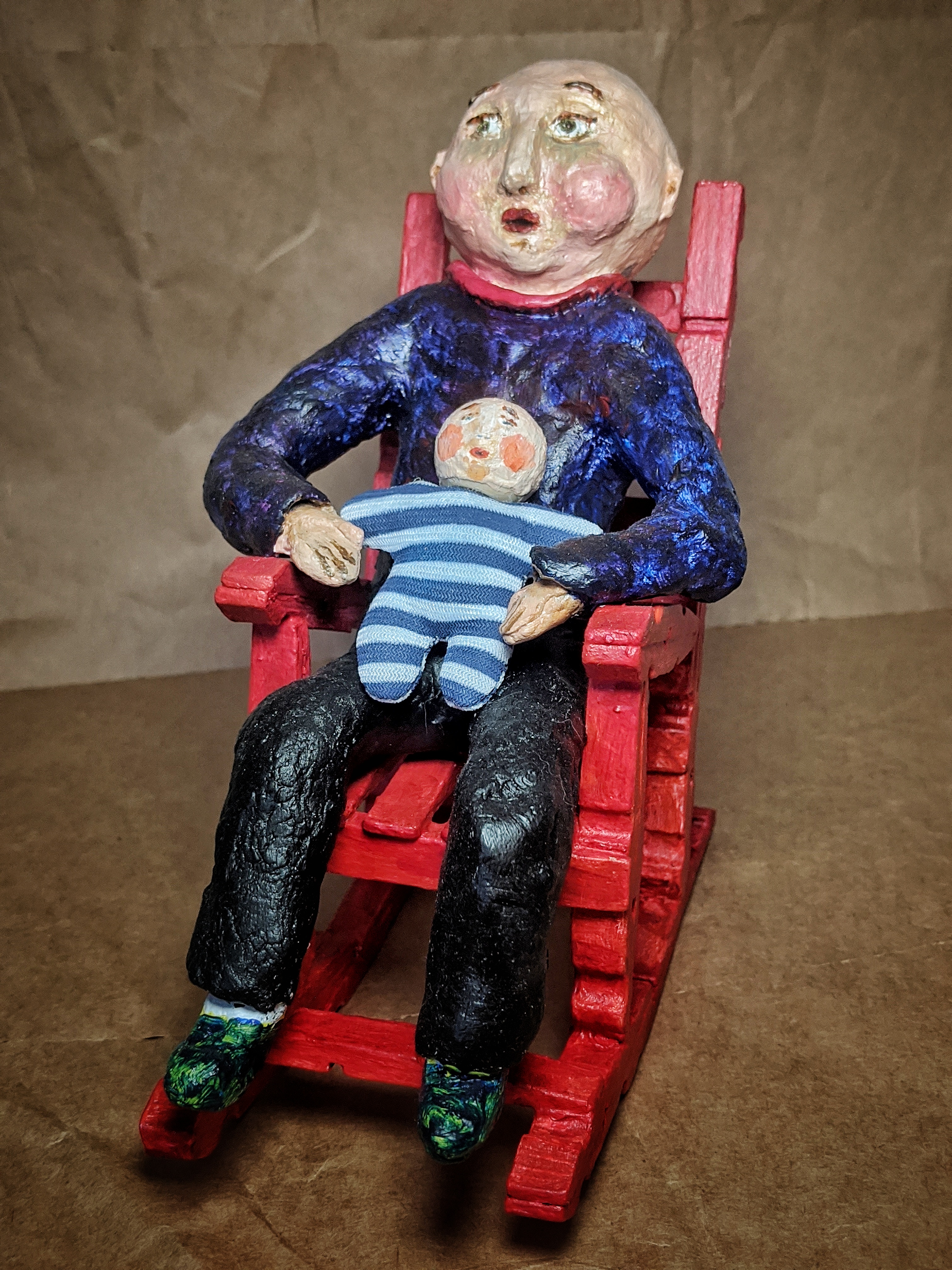 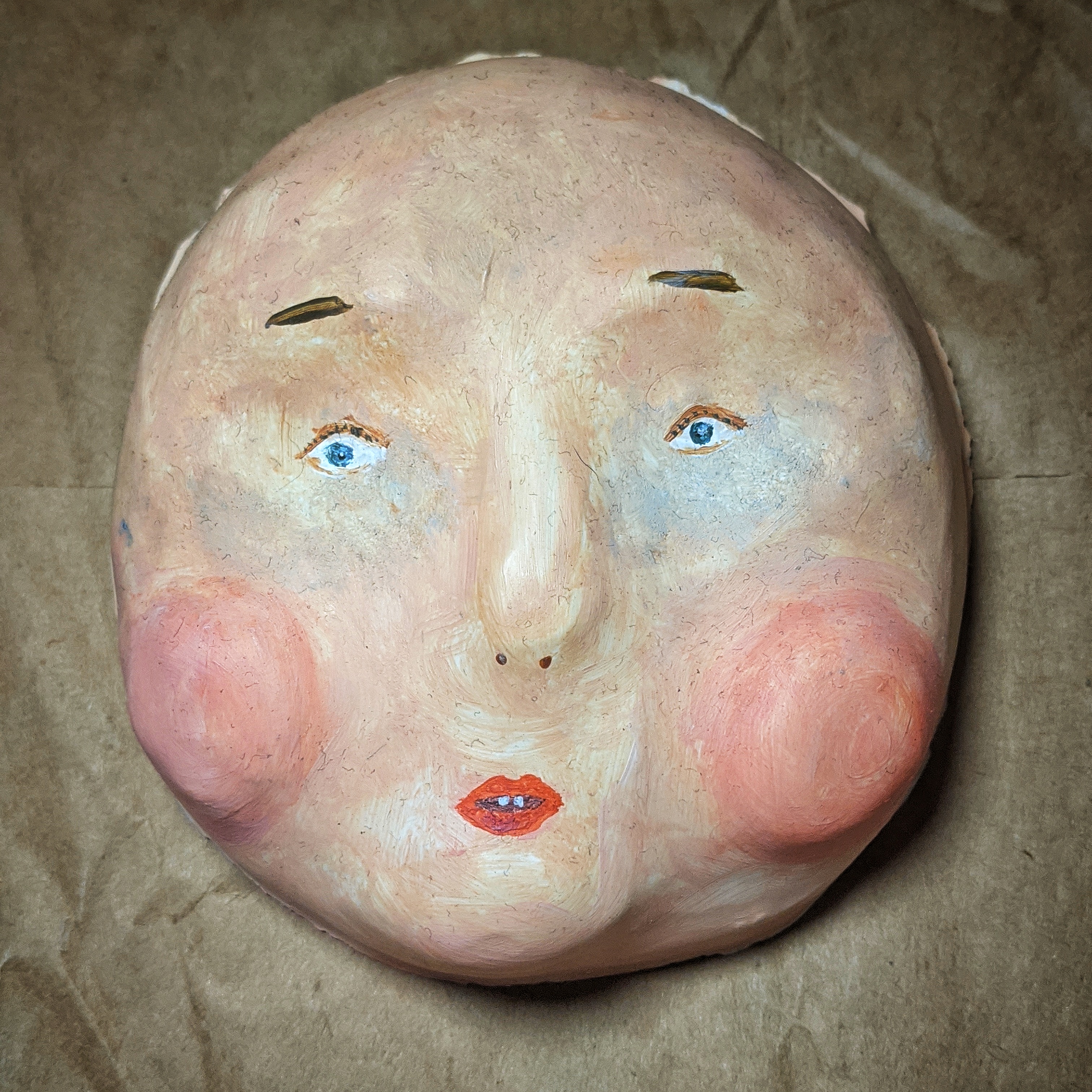 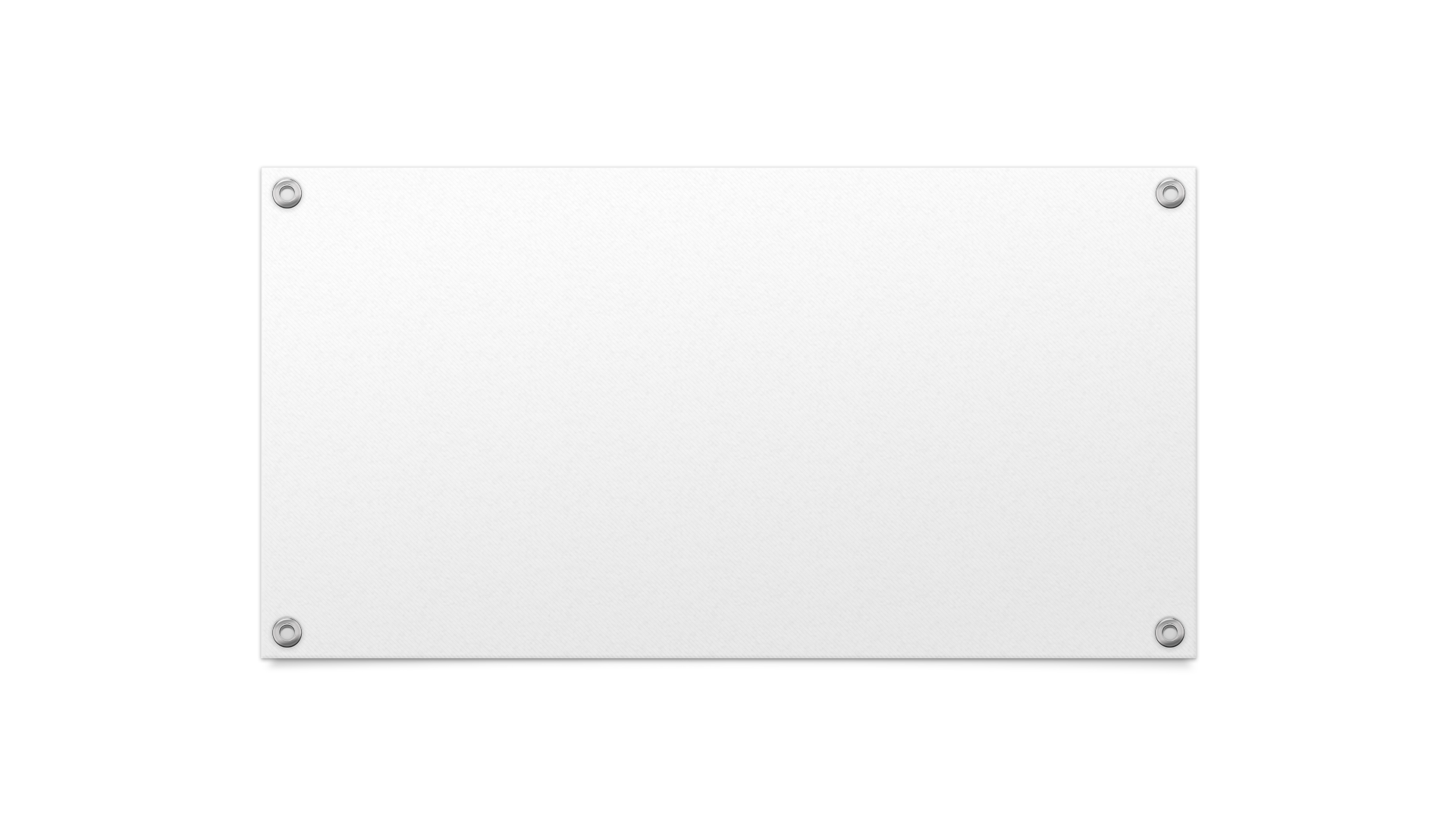 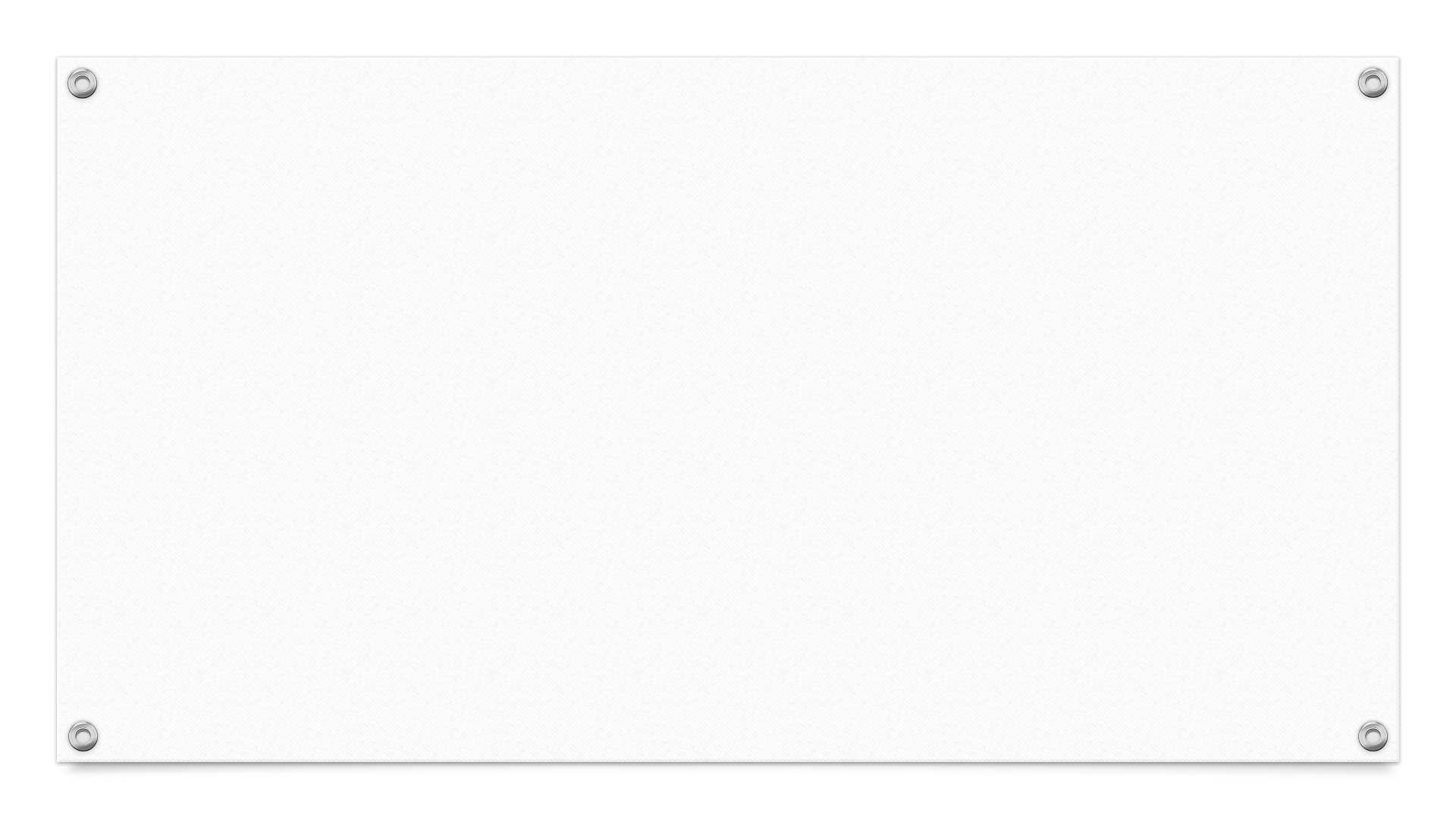 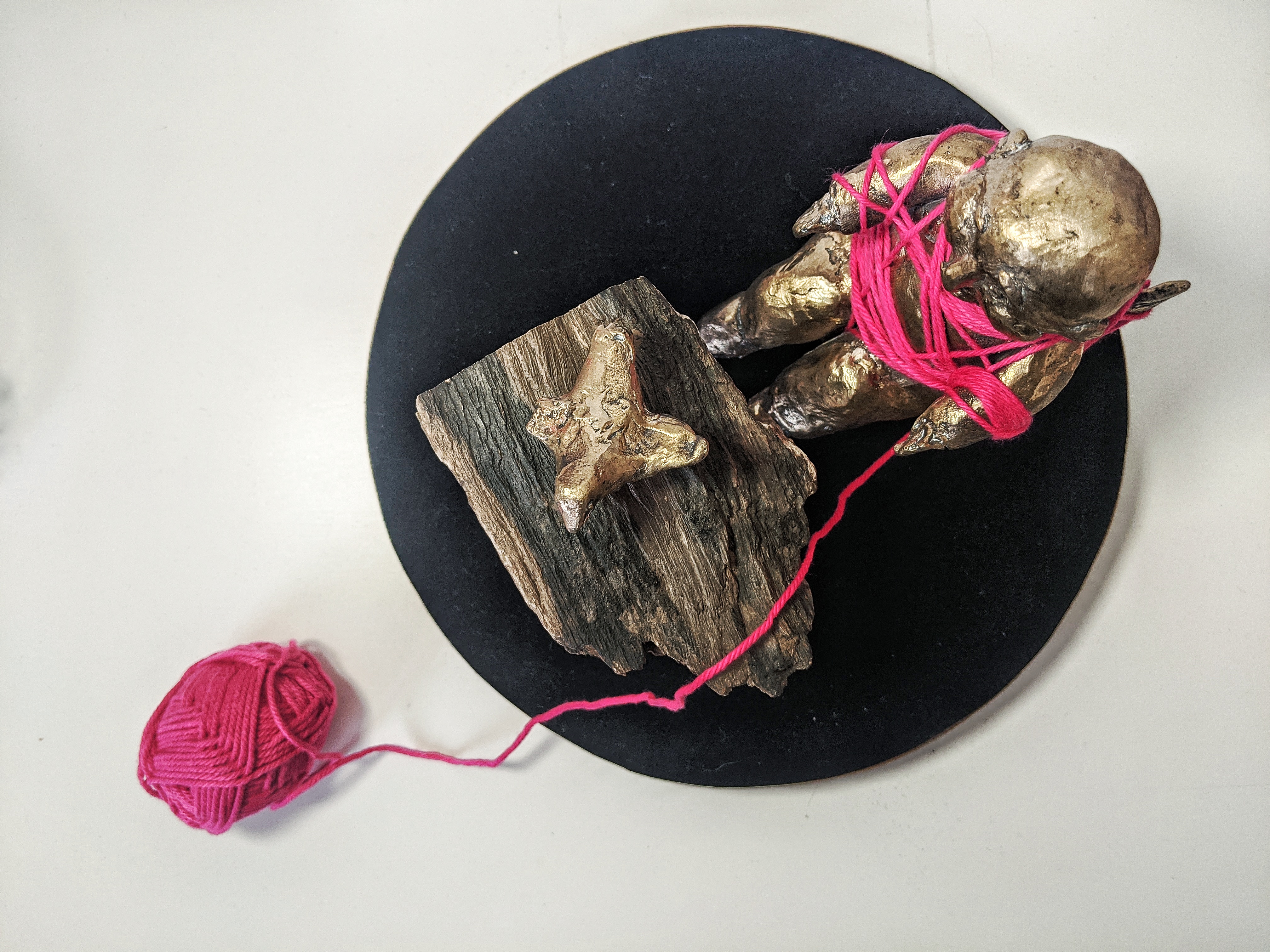 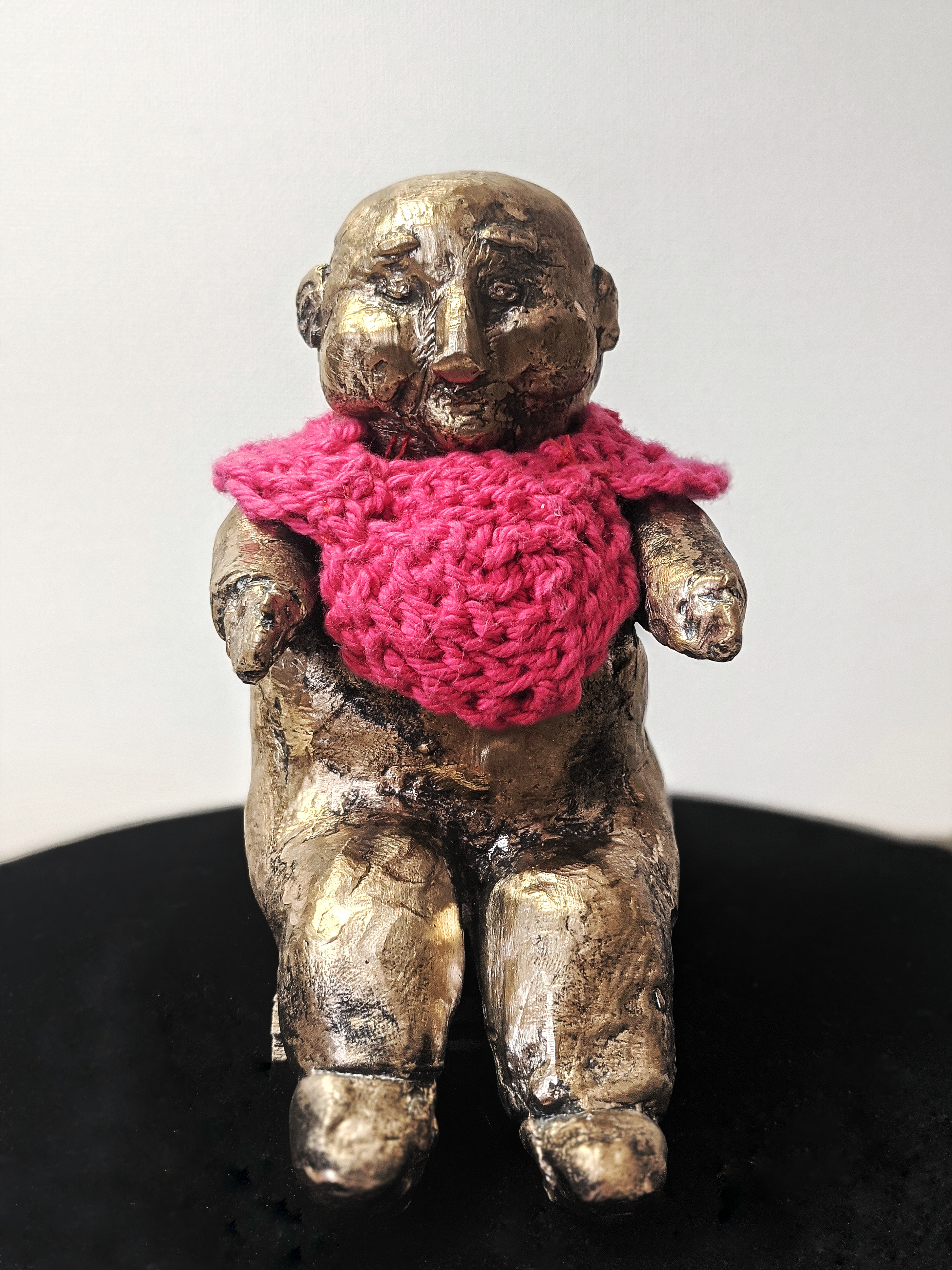 Bronze
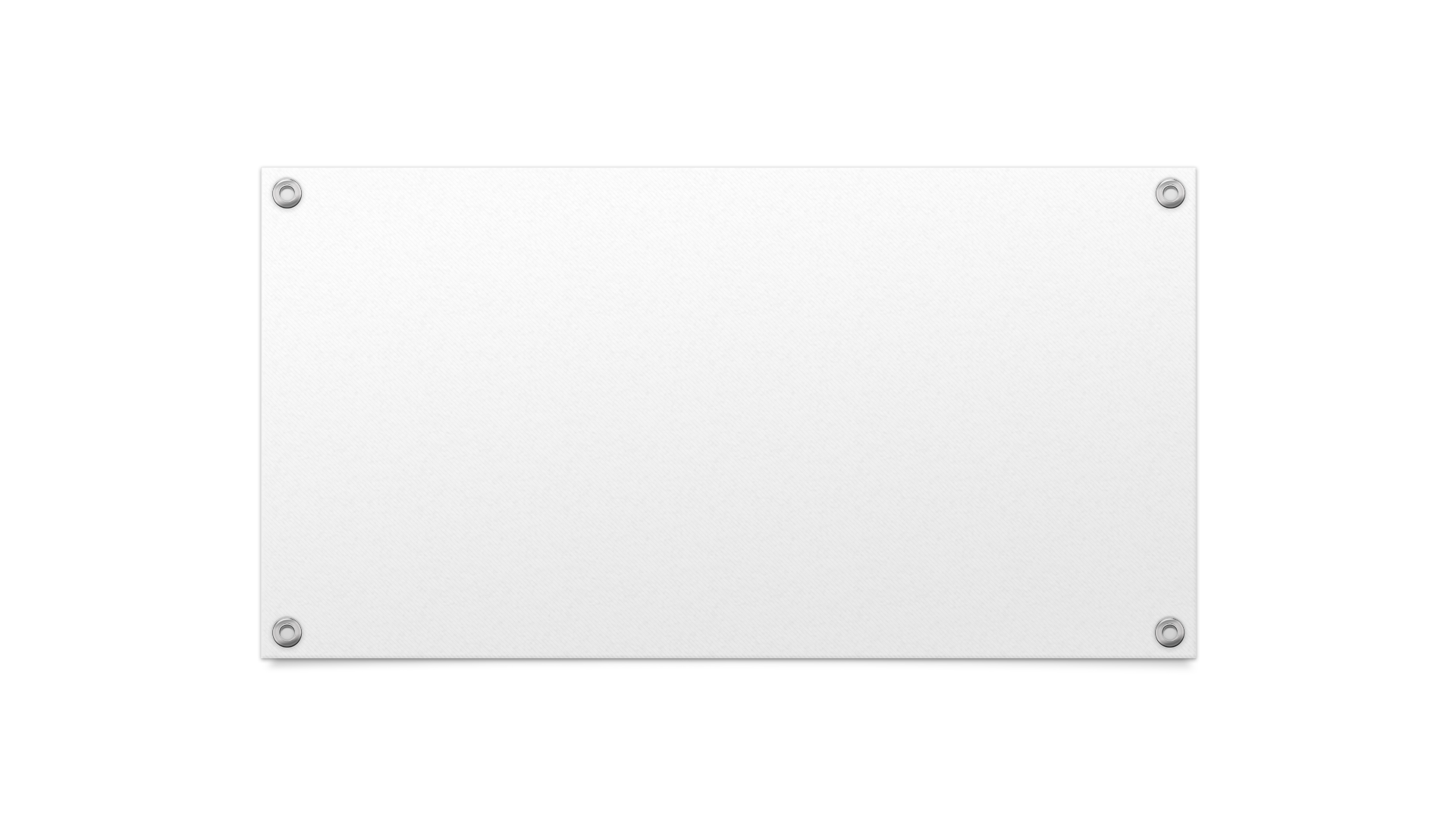 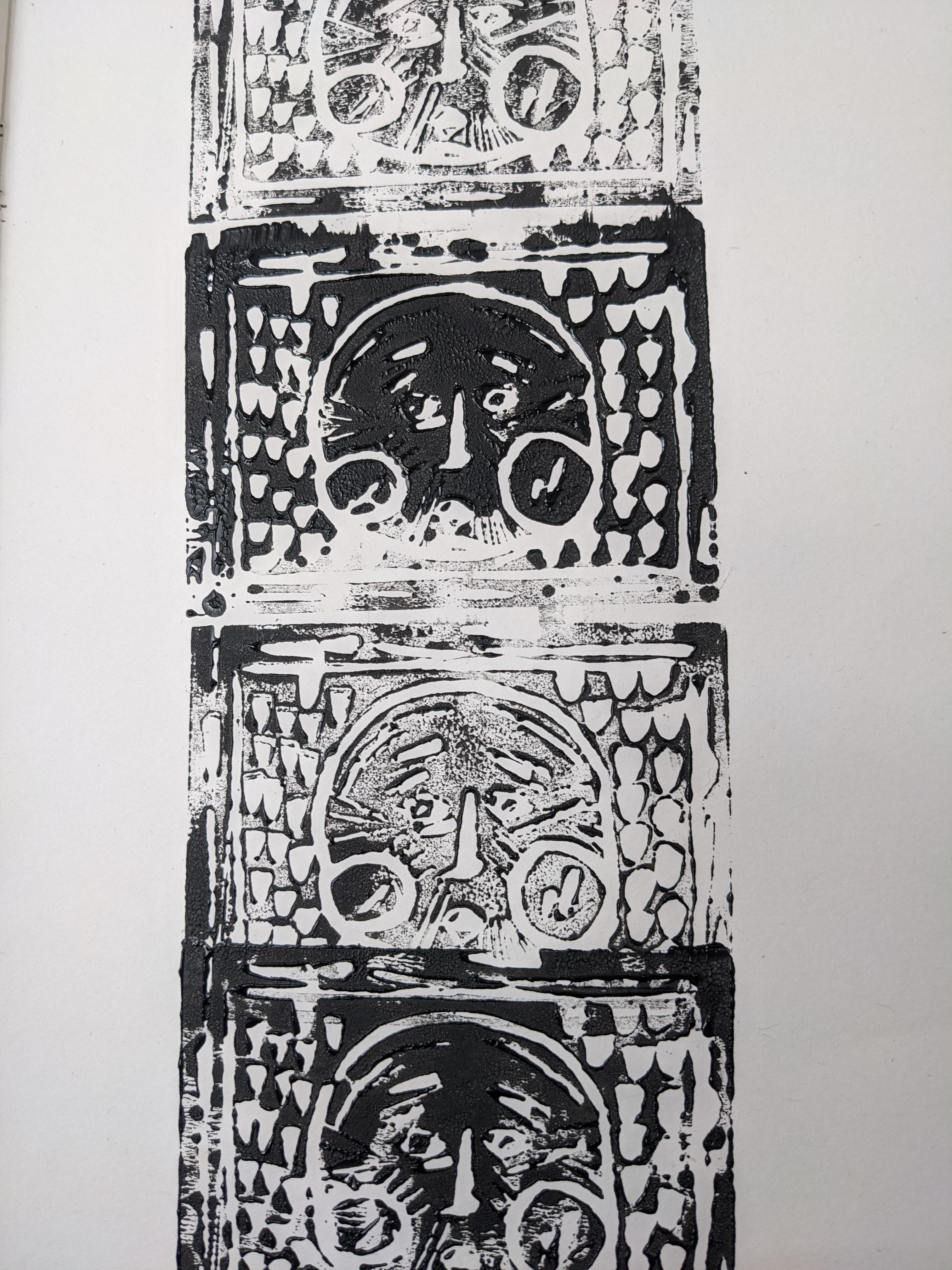 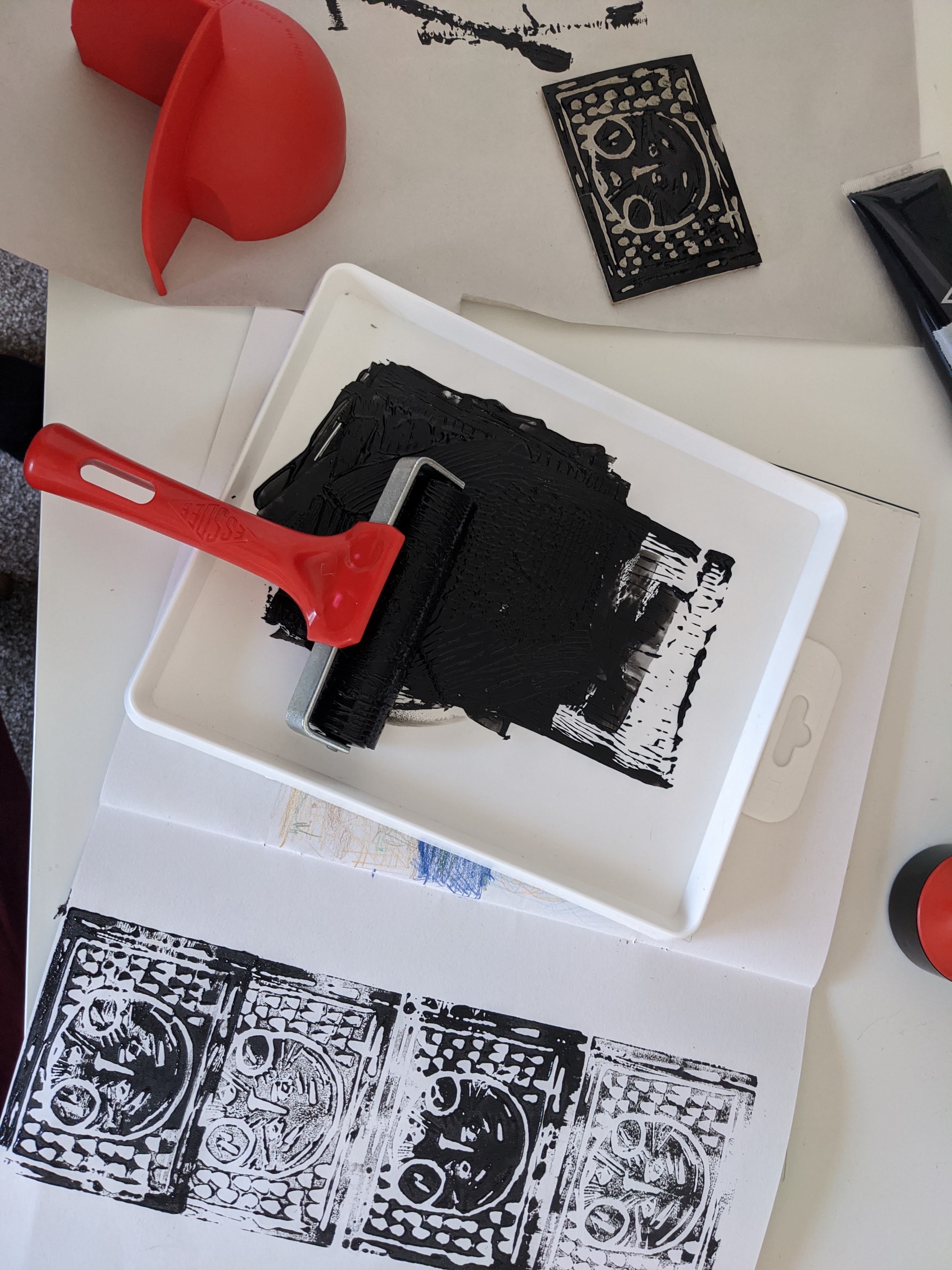 Lino Cutting
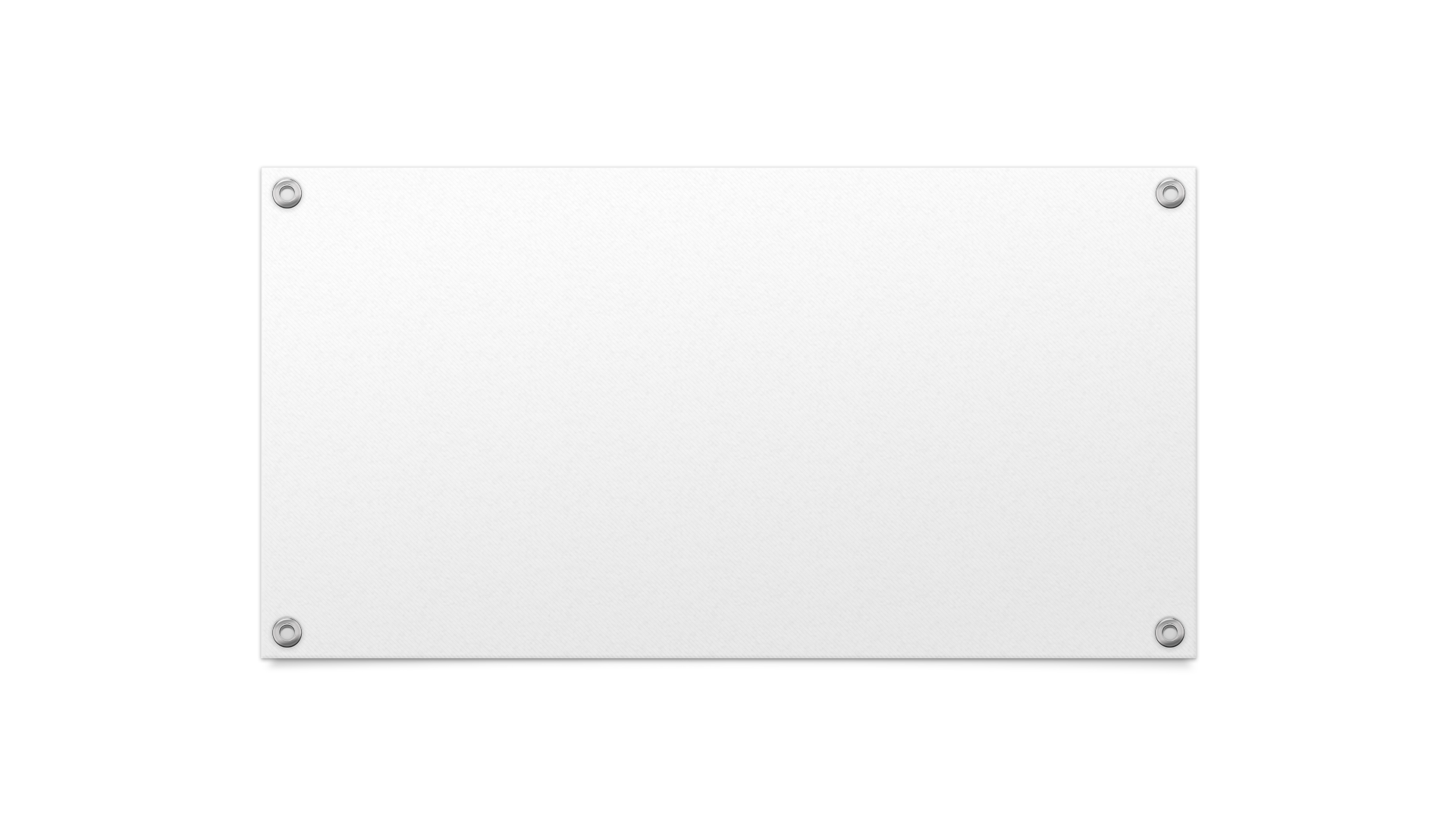 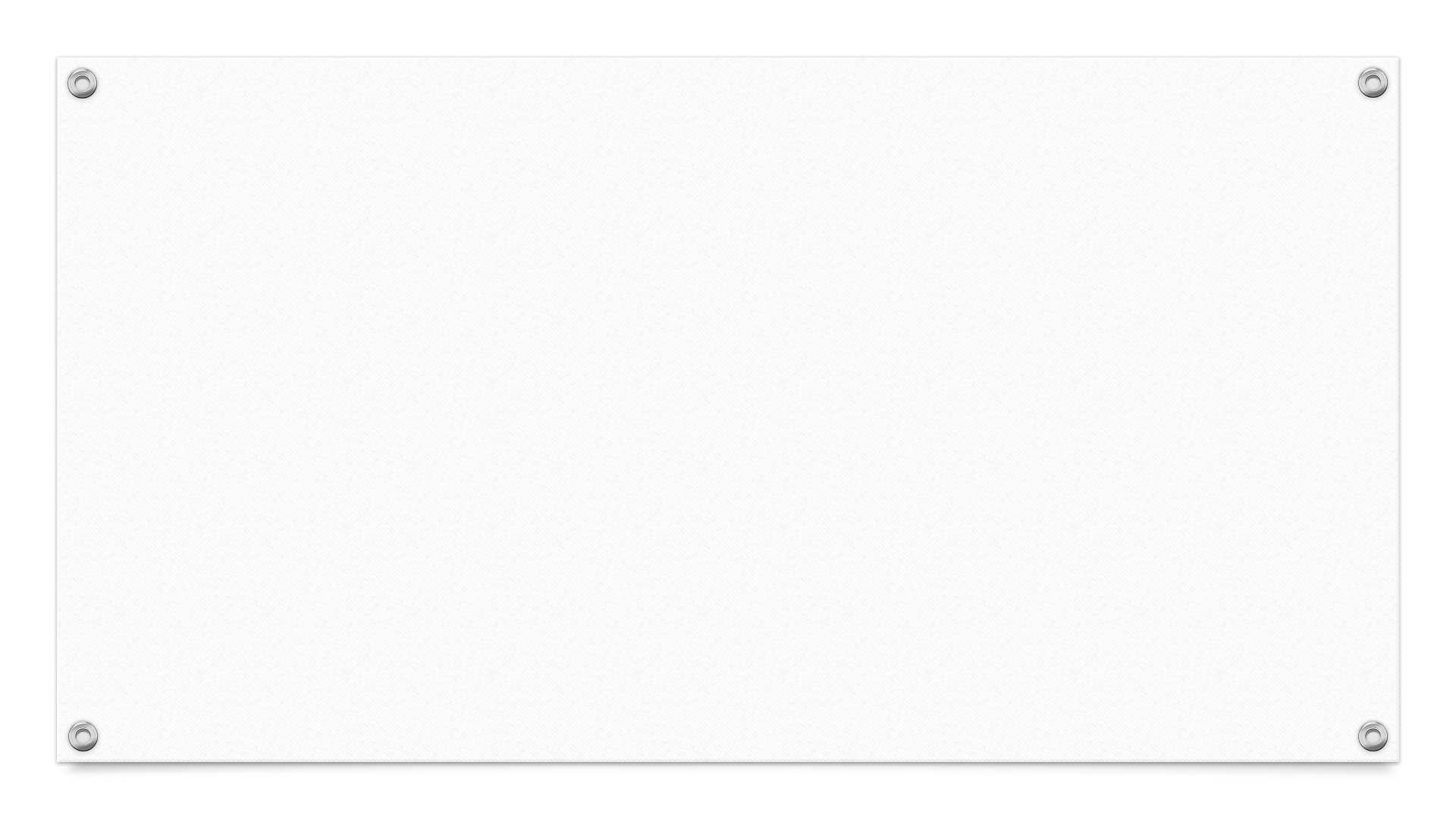 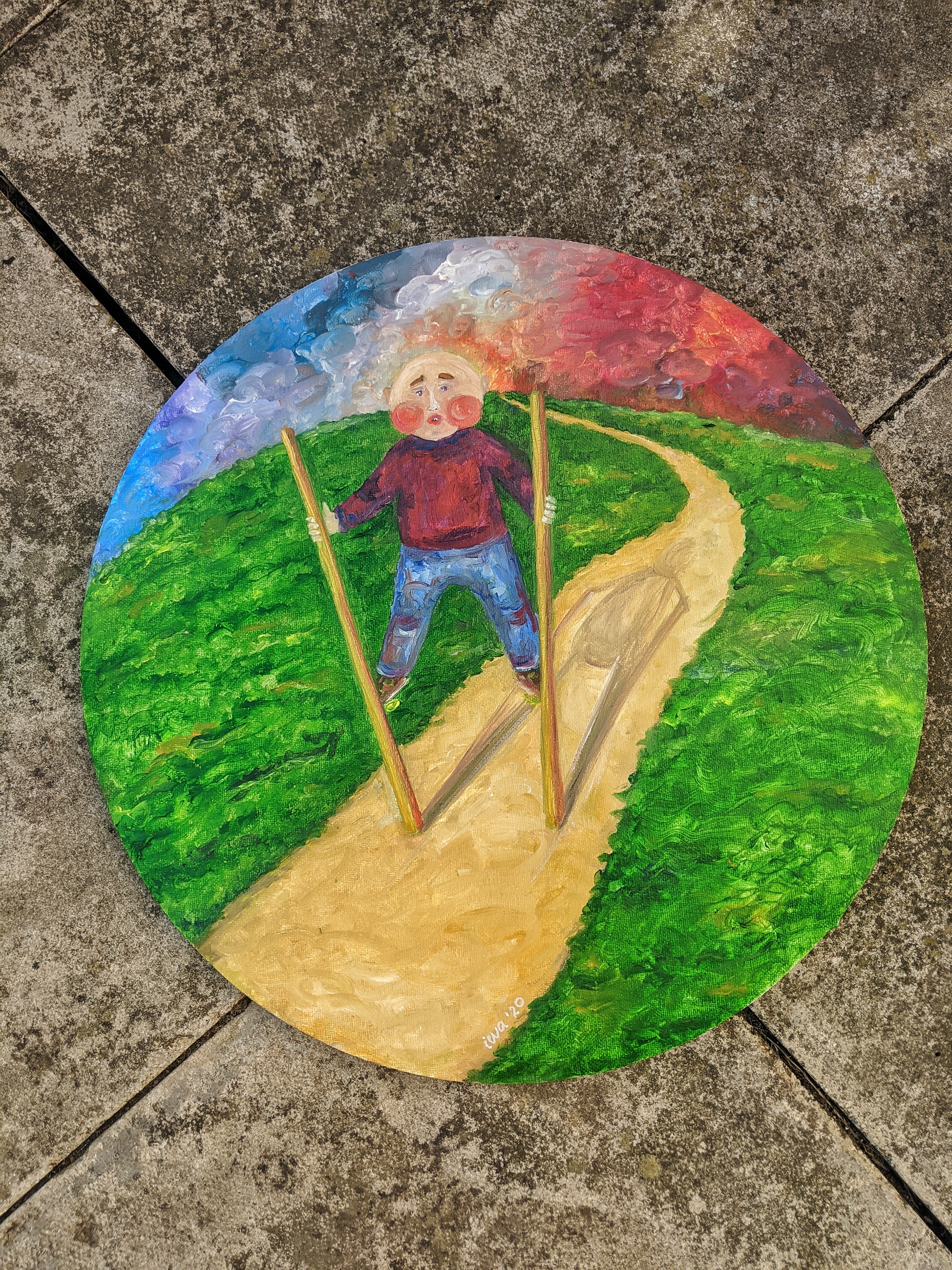 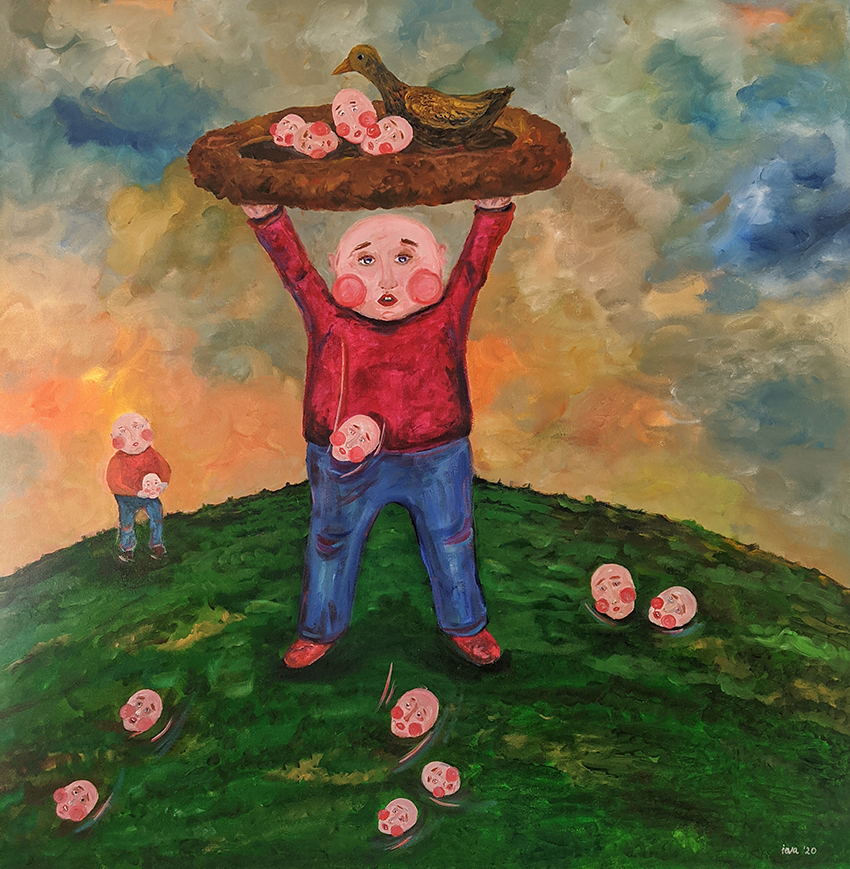 Storytelling
Poem
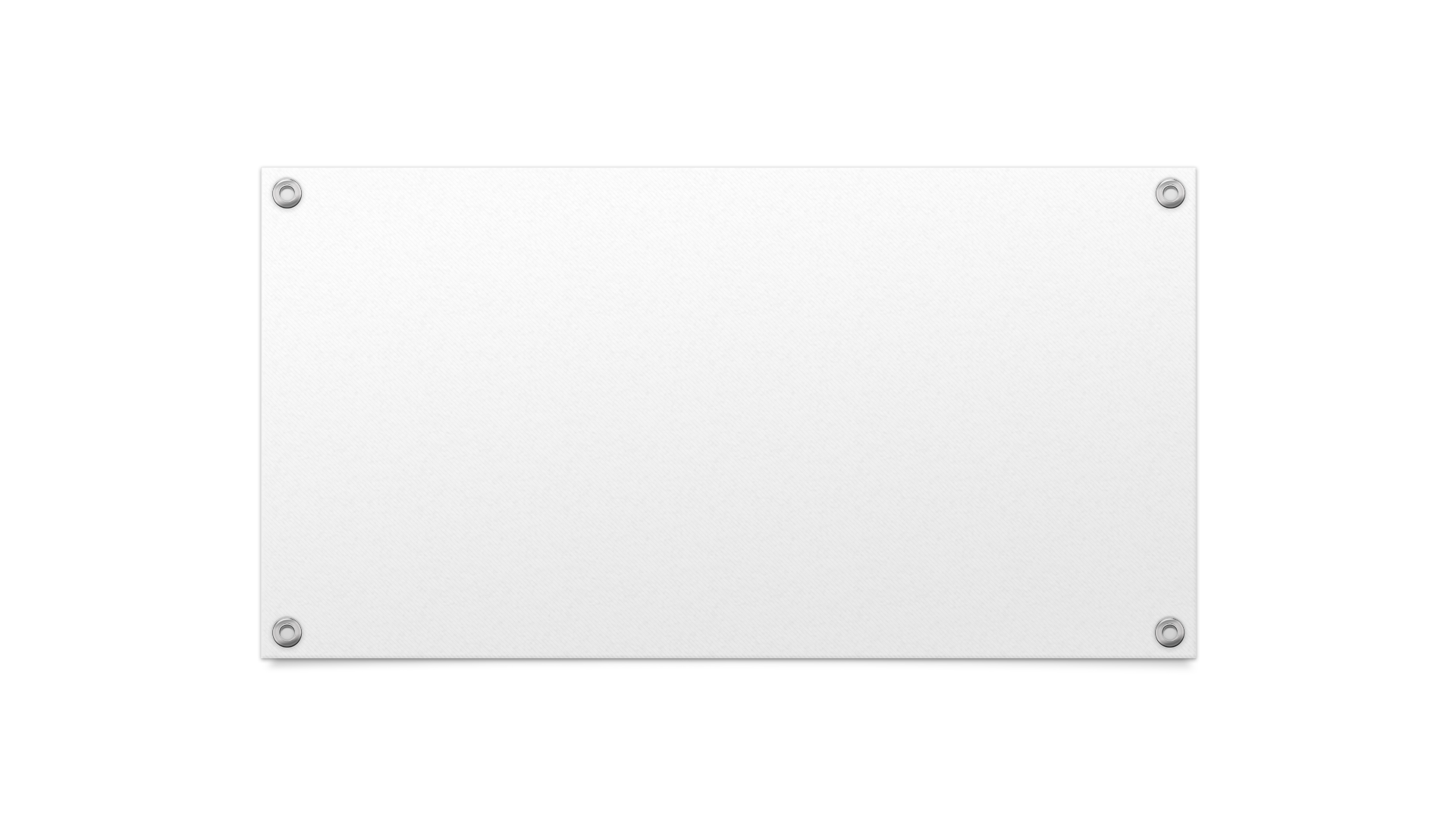 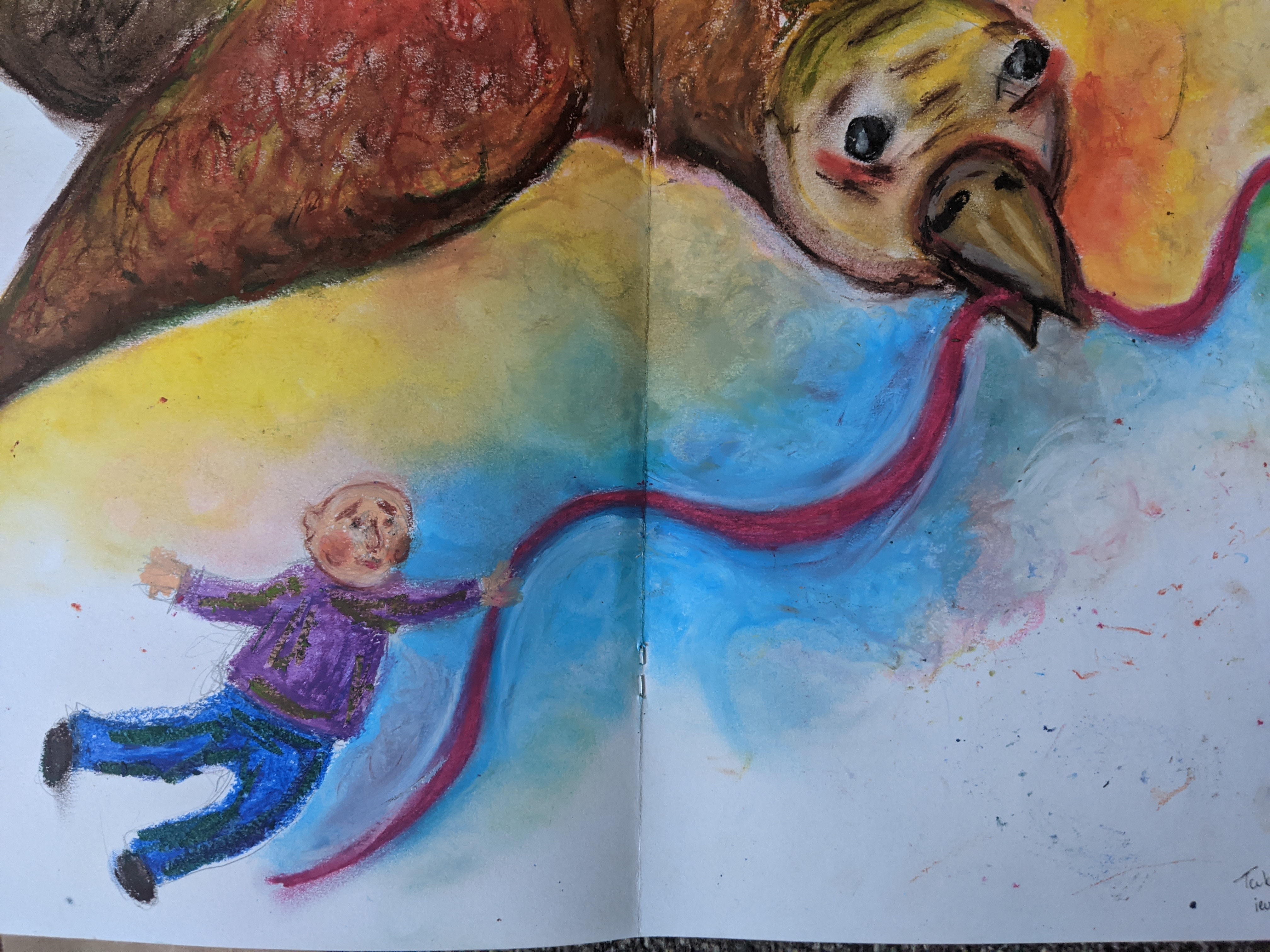 New ideas
Explore scenarios, mediums and the final look.
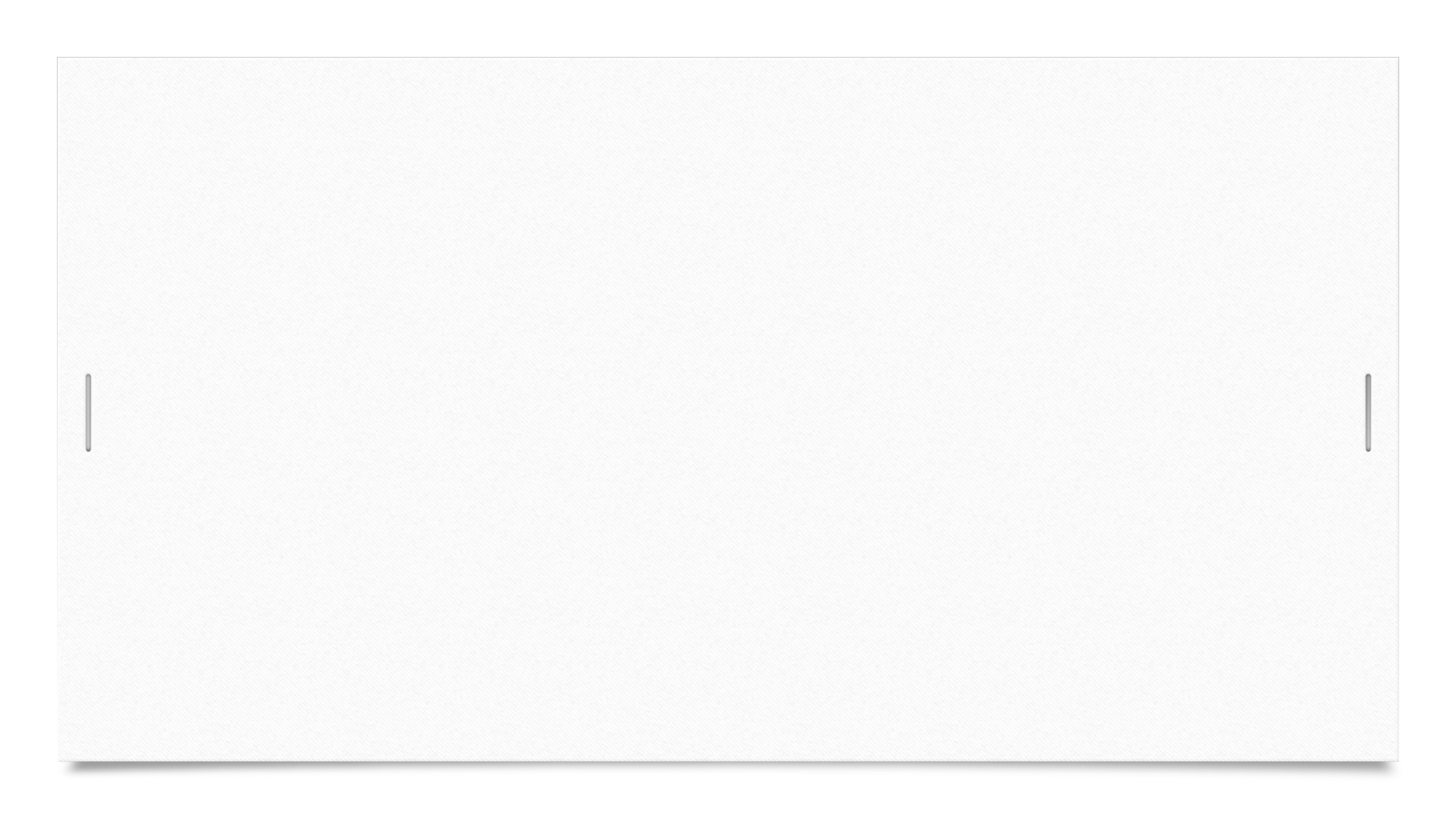 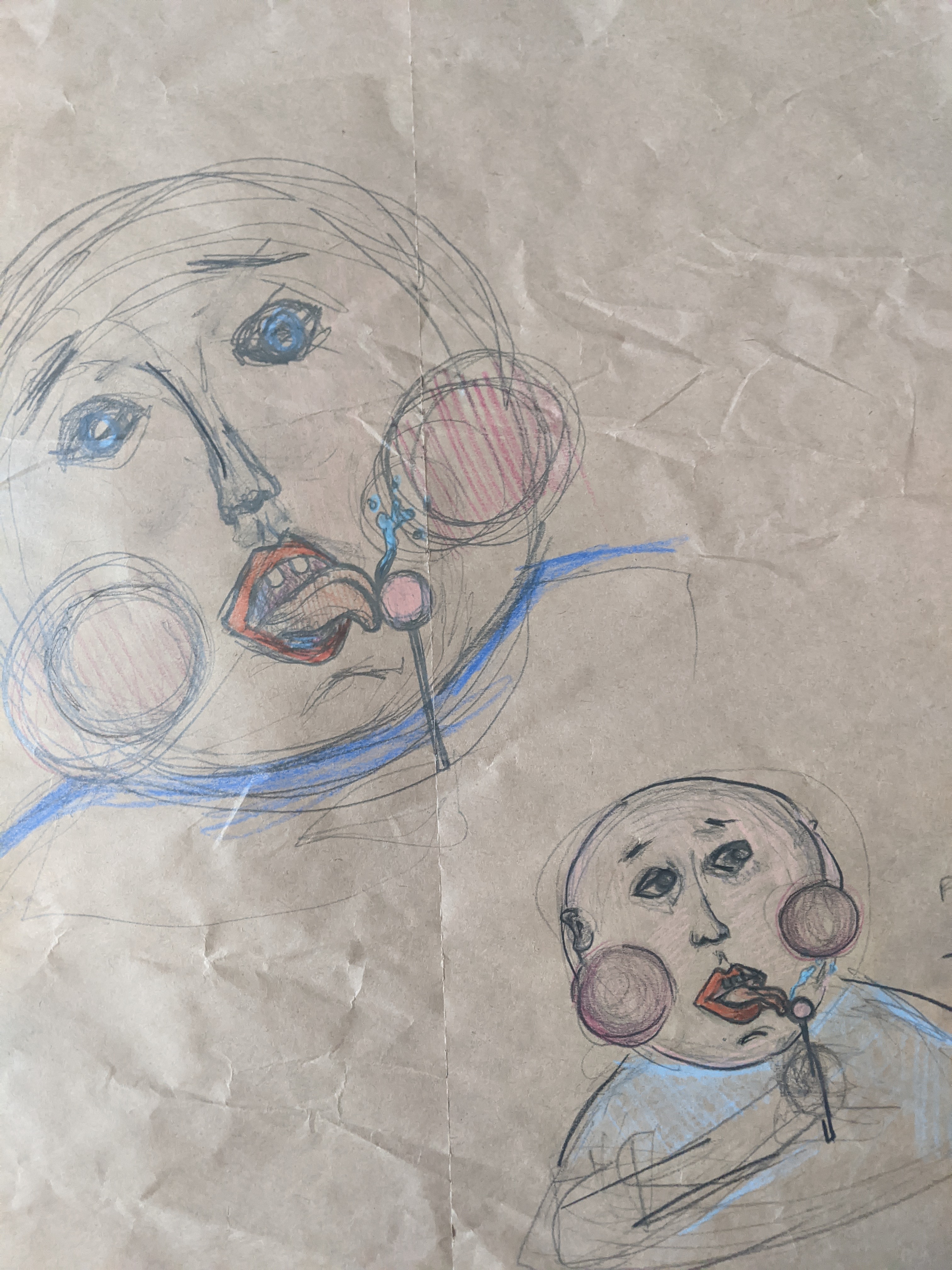 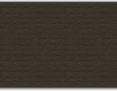 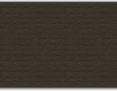 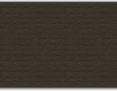 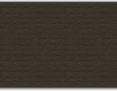 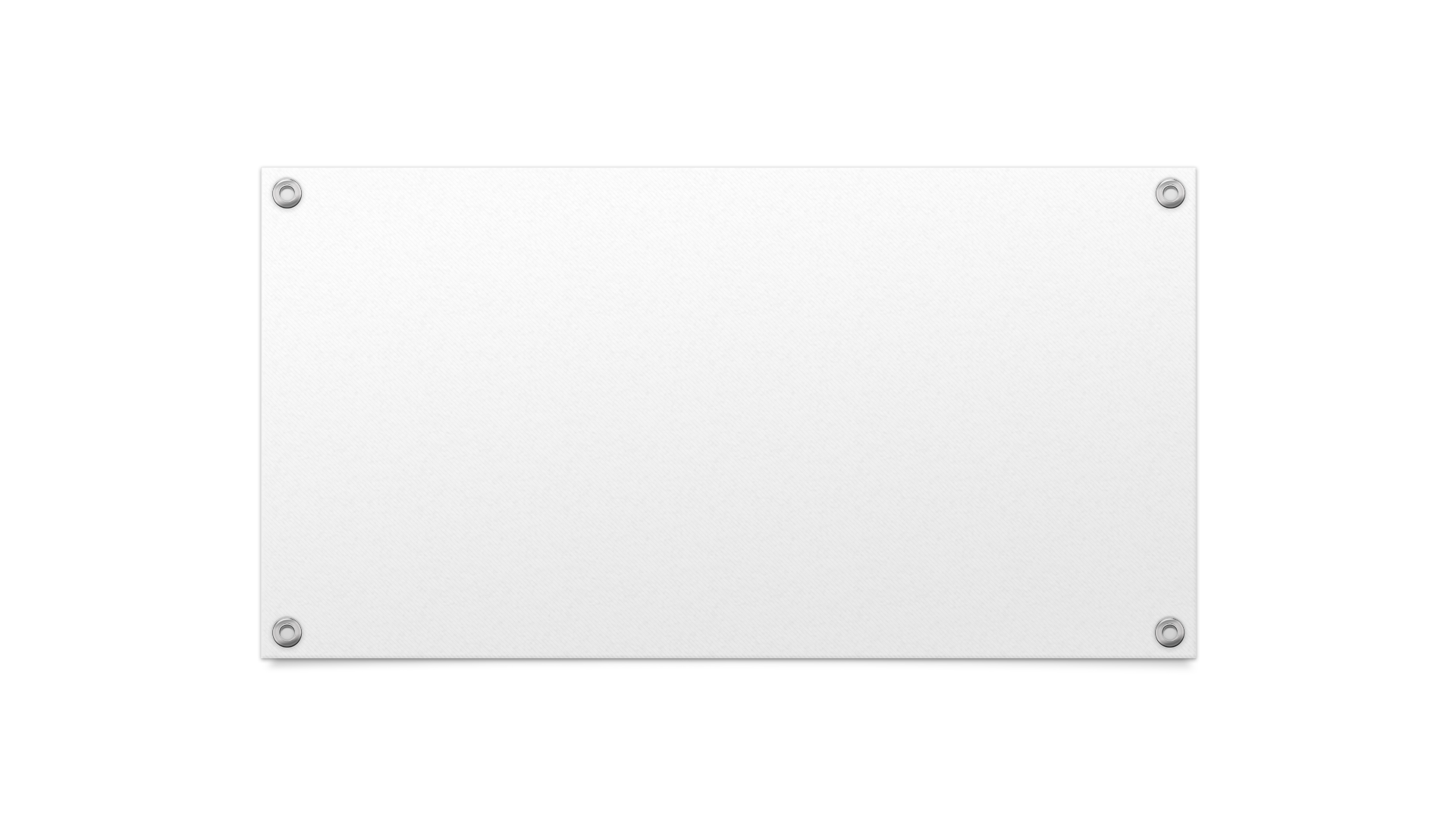 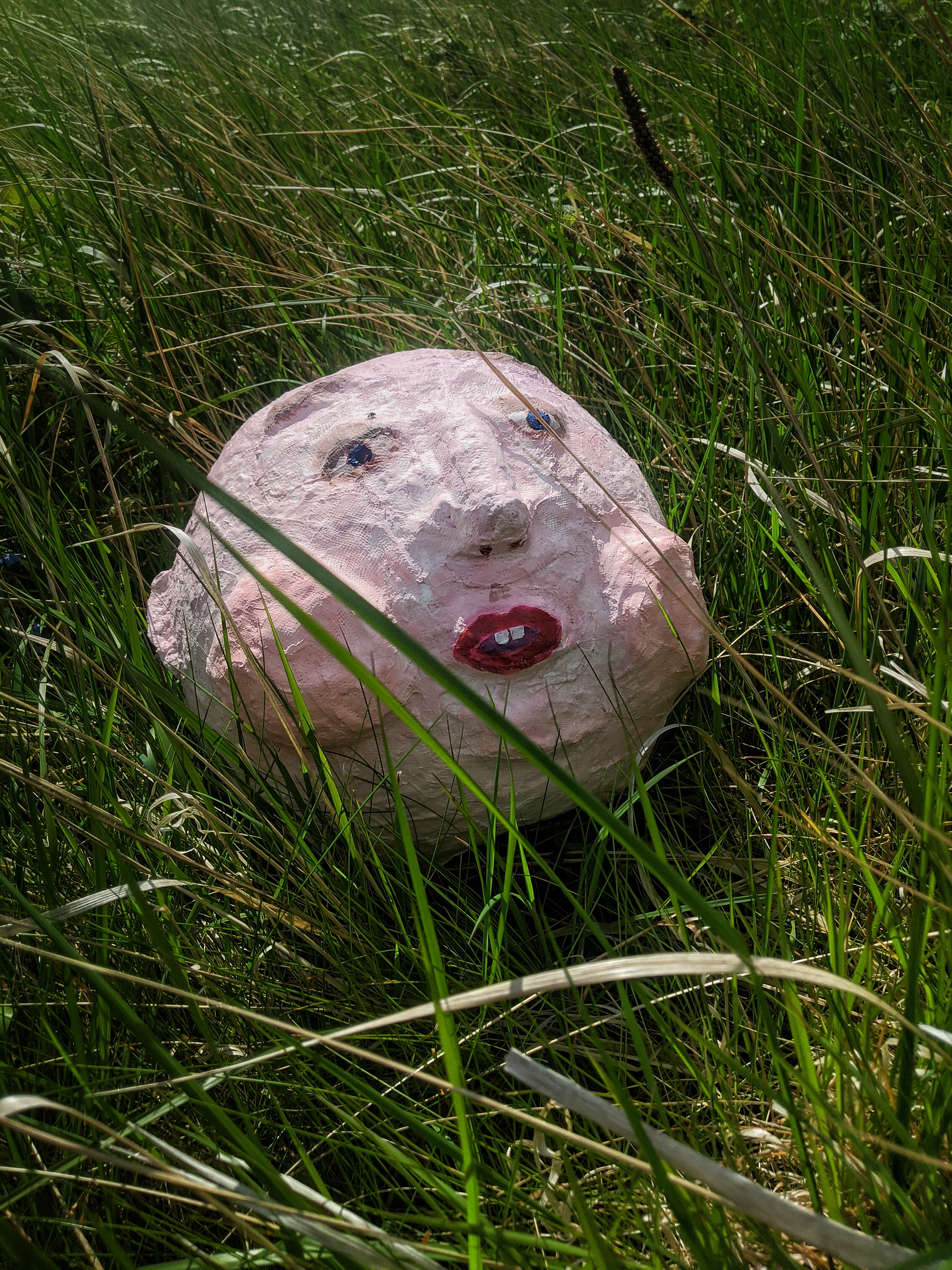 Spaces or Places
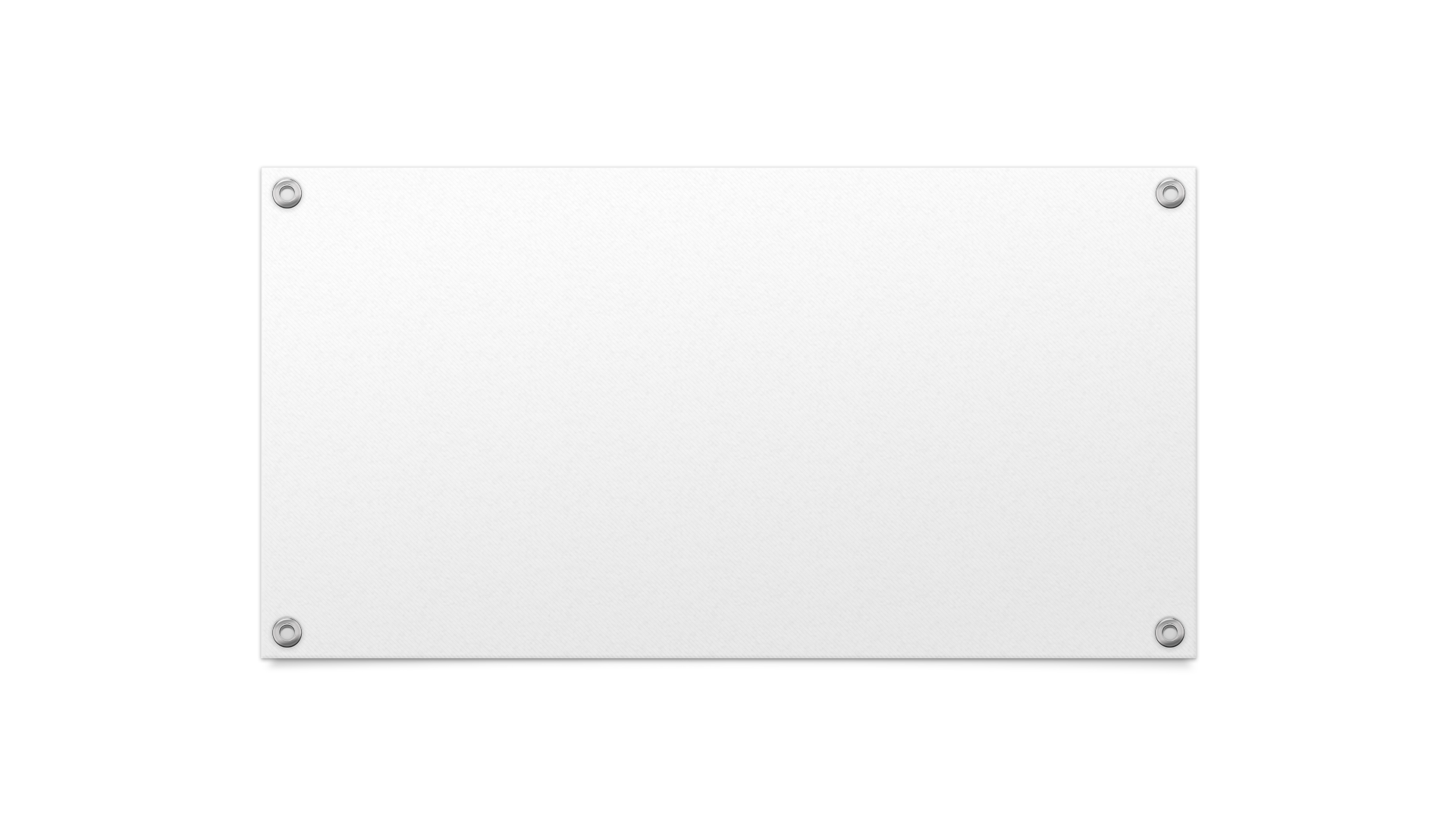 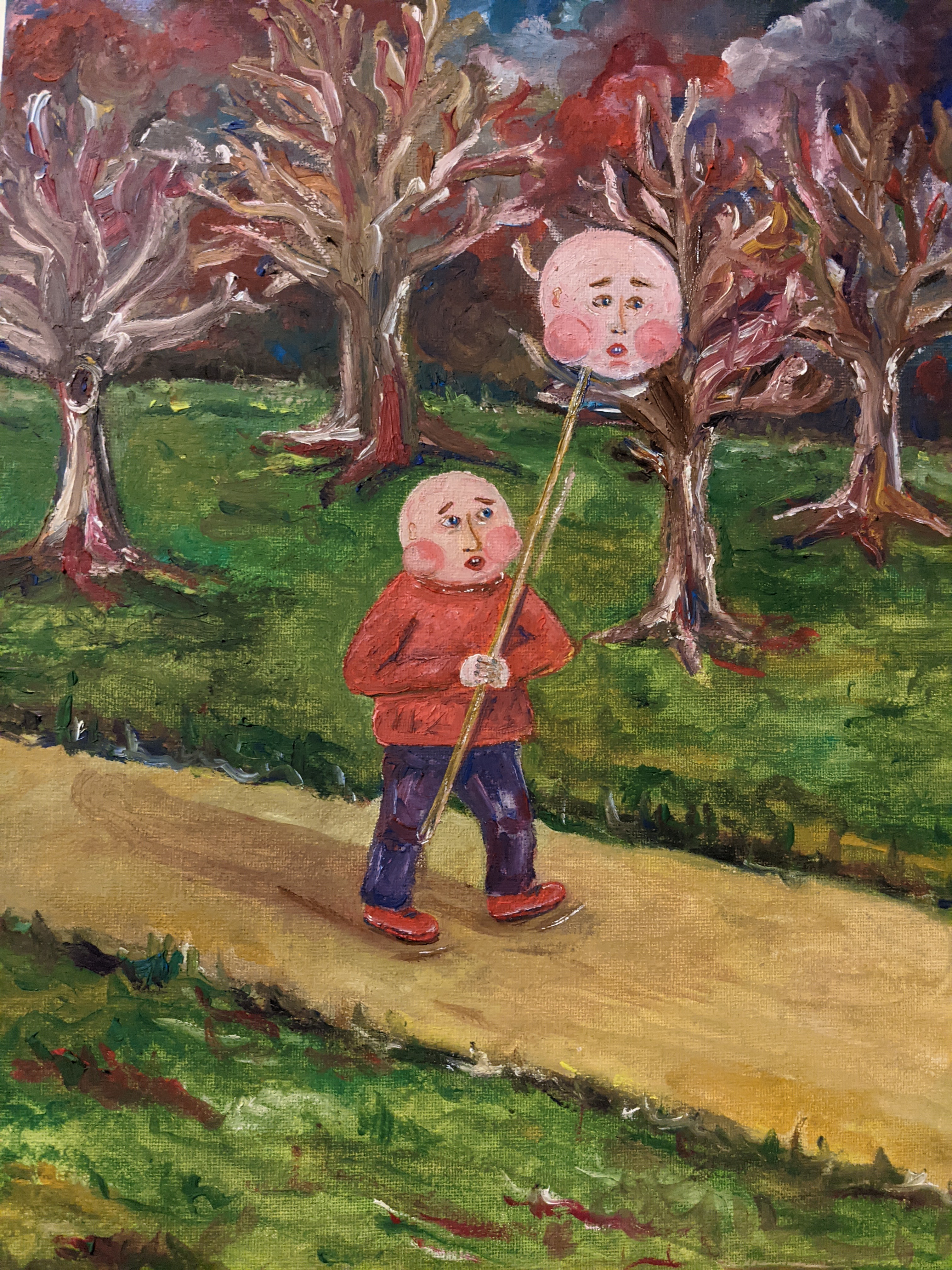 Thanks